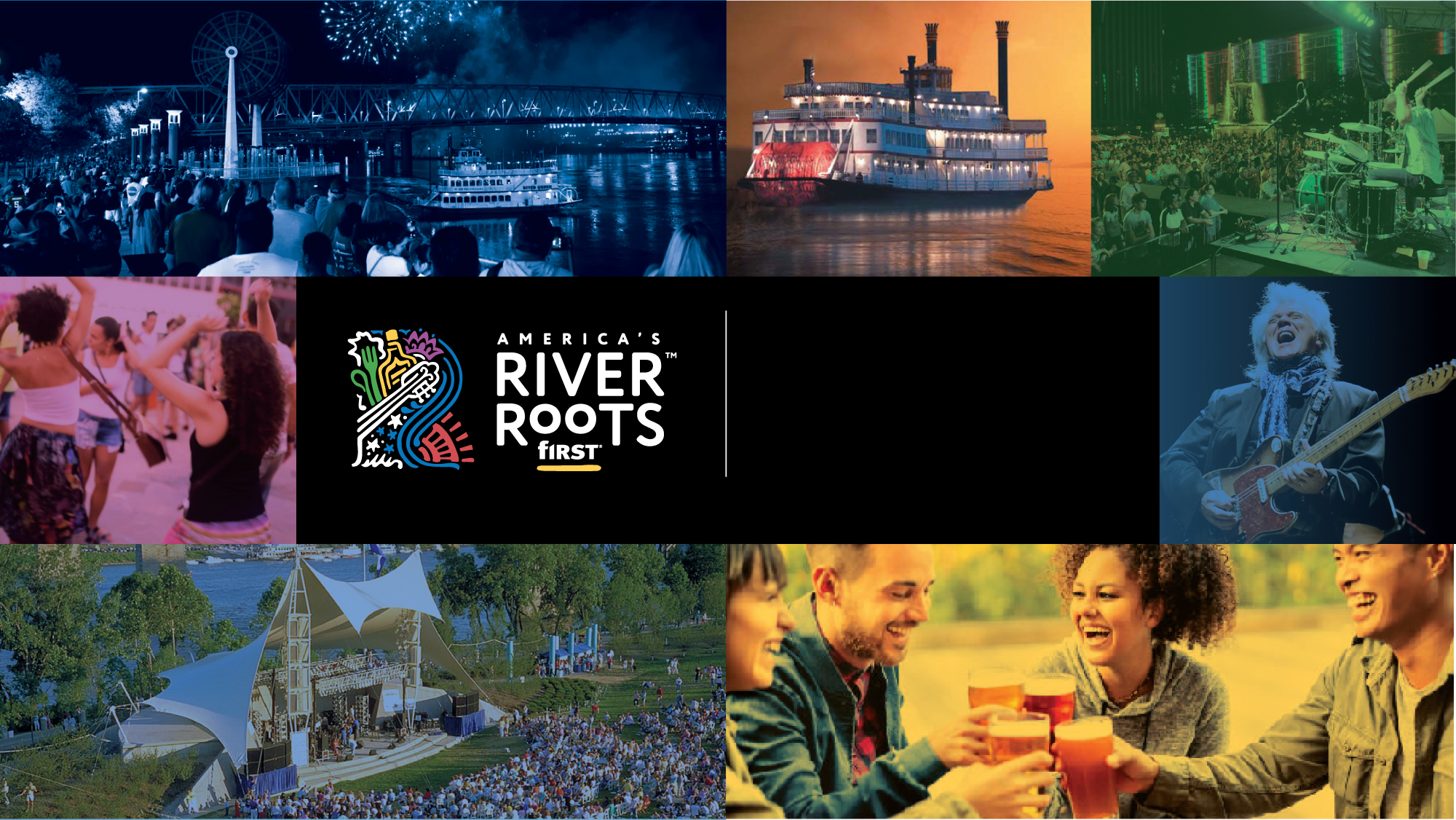 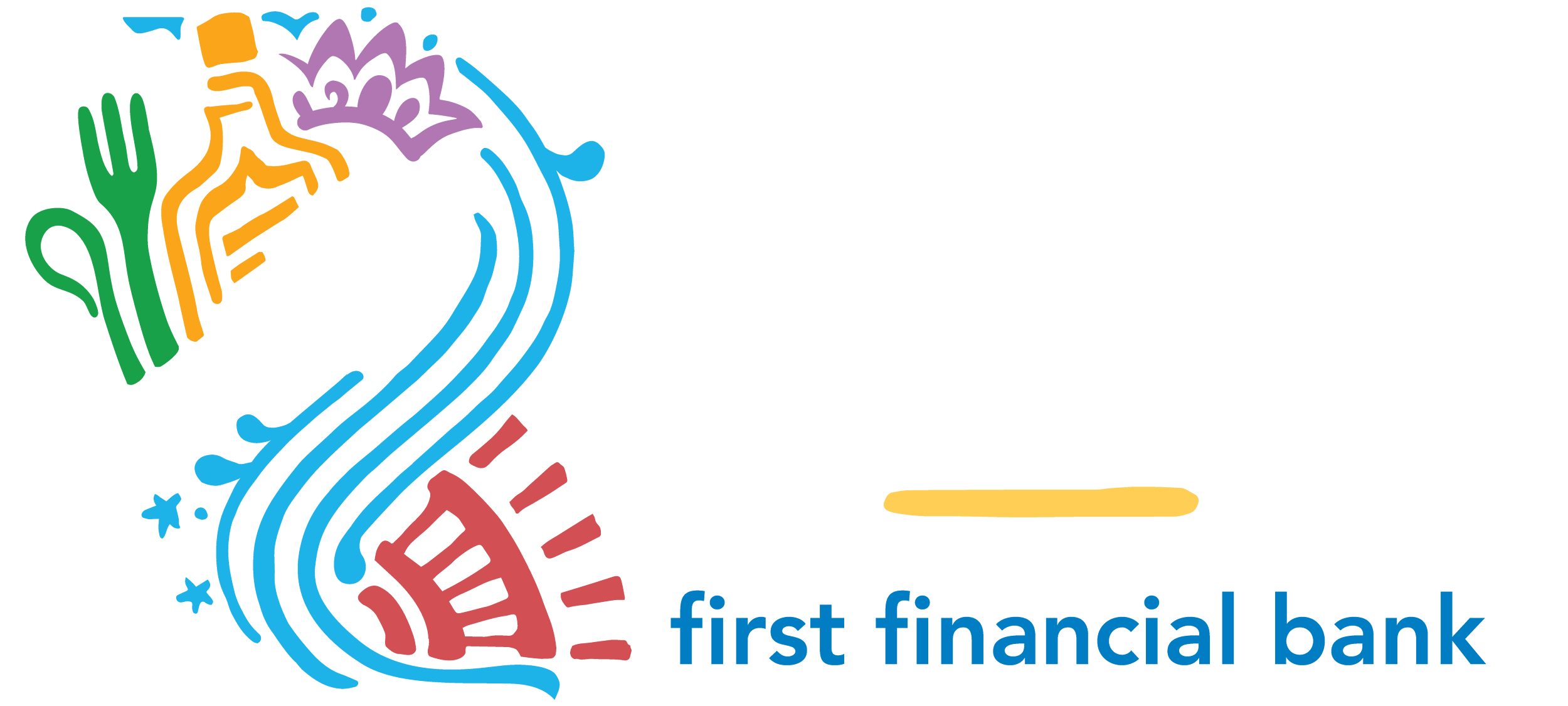 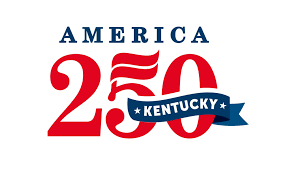 October 8-12, 2025 • Along the Banks of the Ohio River in Cincinnati and Kentucky
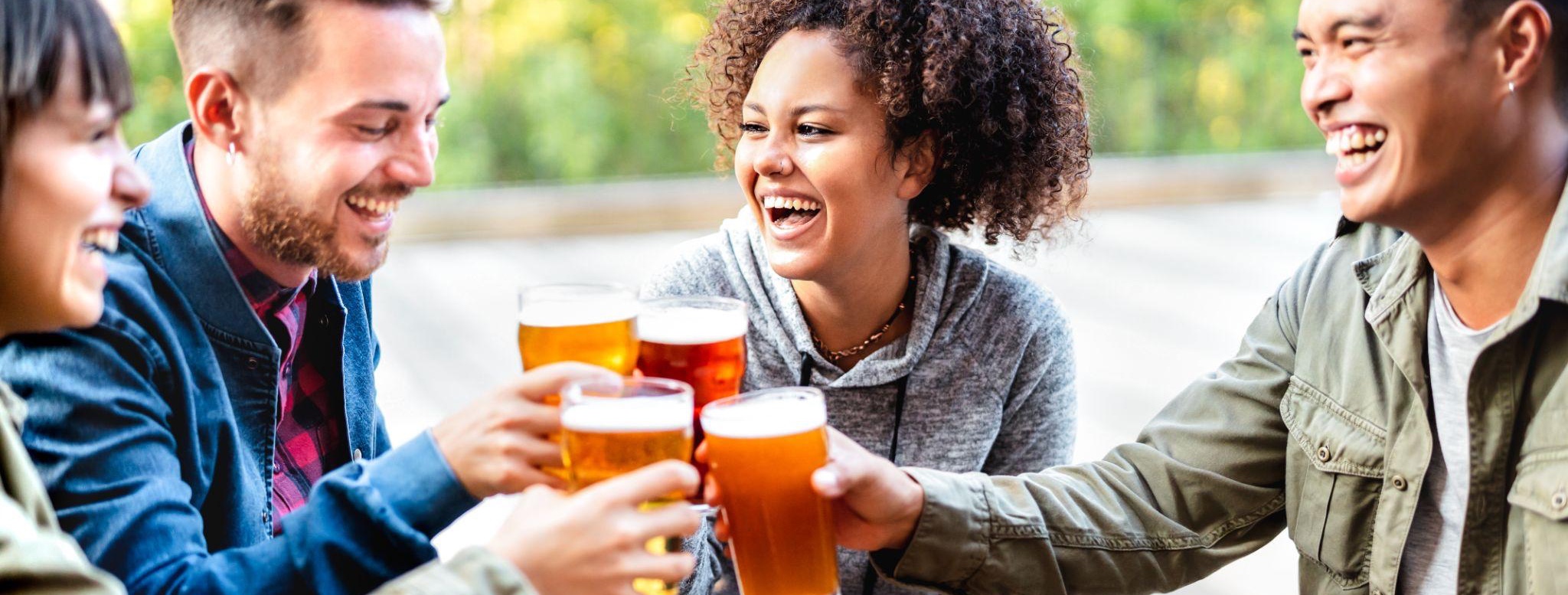 ©2024 America's River Roots, Inc.  All images used for education purposes.
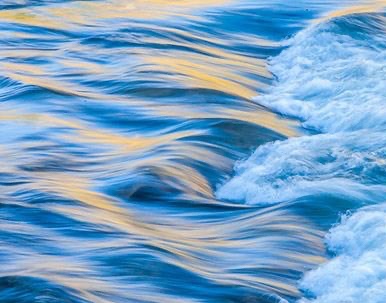 America’s River Roots
OUR STORY
The Ohio River, with its rich history, has played a pivotal role in shaping our nation's growth and diverse cultures. As we approach America's birthday, we are excited to celebrate this heritage and promote cultural tourism.
Promote America’s unique river roots history

A celebration of music, culture & cuisine 

Kick off to America’s 250th!
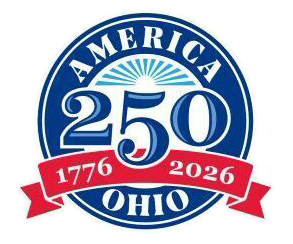 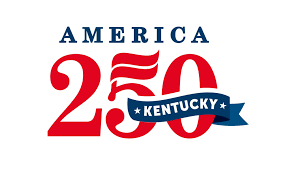 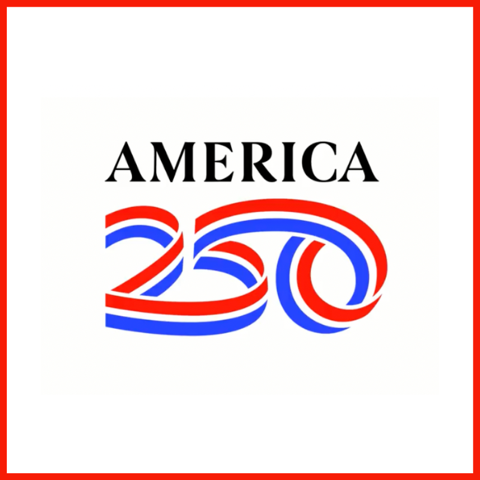 ©2024 America's River Roots, Inc.  All images used for education purposes.
IN ASSOCIATION WITH:
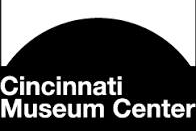 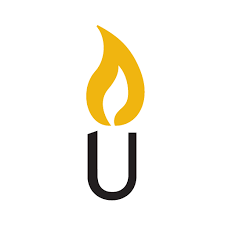 2
[Speaker Notes: Woody Keown: 
Today we are celebrating  “Rivers in America’s expansion and the Role the river played in Freedom Journey.]
Why America’s River Roots?
Celebrate Our Nation’s 250th

Grow Our Global and National Cultural Tourism Economy

Showcase Our Multicultural Community and World Class Riverfront

Economic Impact, Talent Retention and Attraction
IN ASSOCIATION WITH:
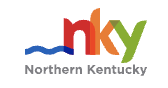 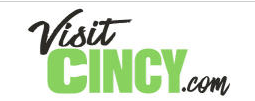 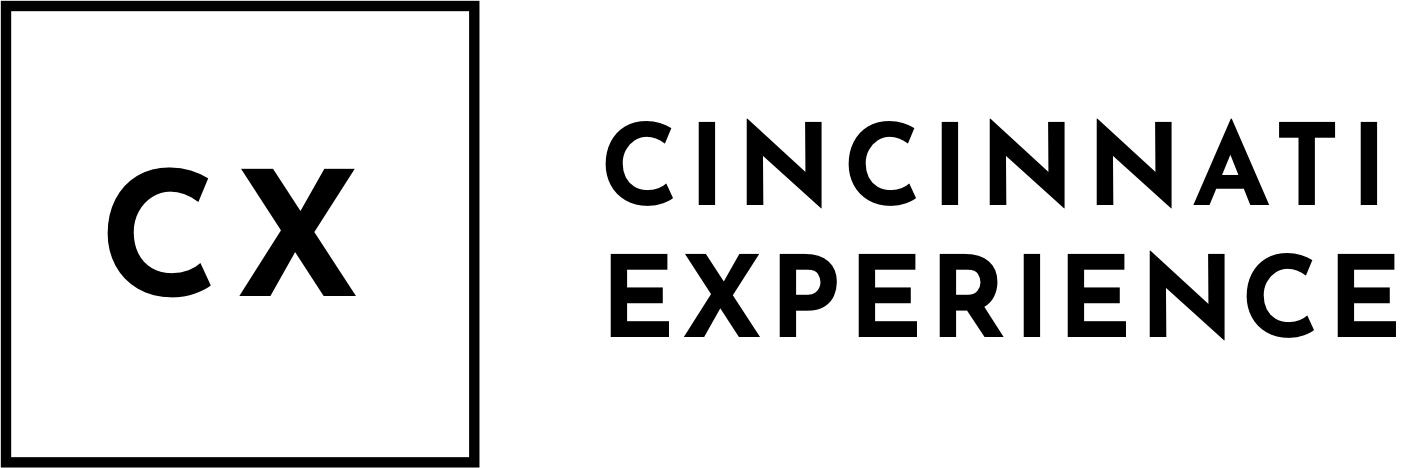 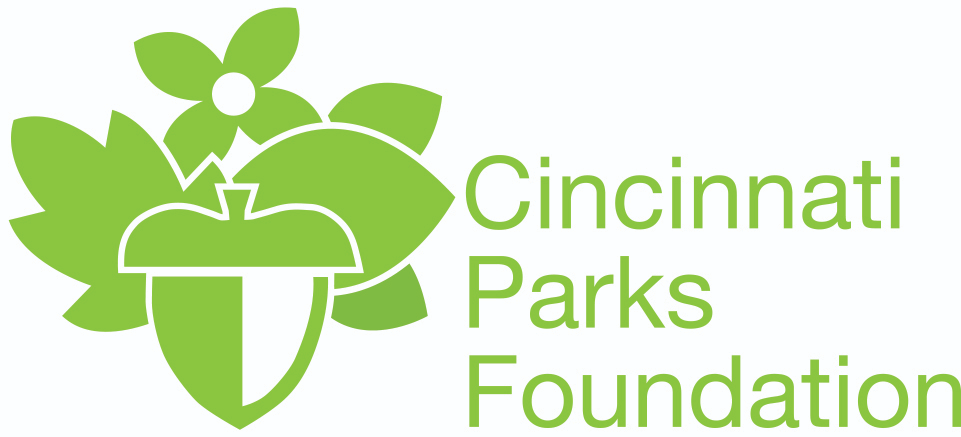 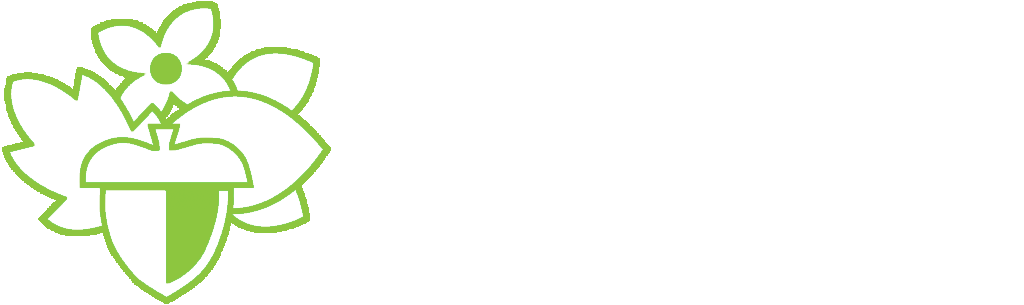 3
[Speaker Notes: Rick Greiwe Slide  – Regional goals]
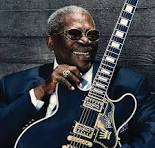 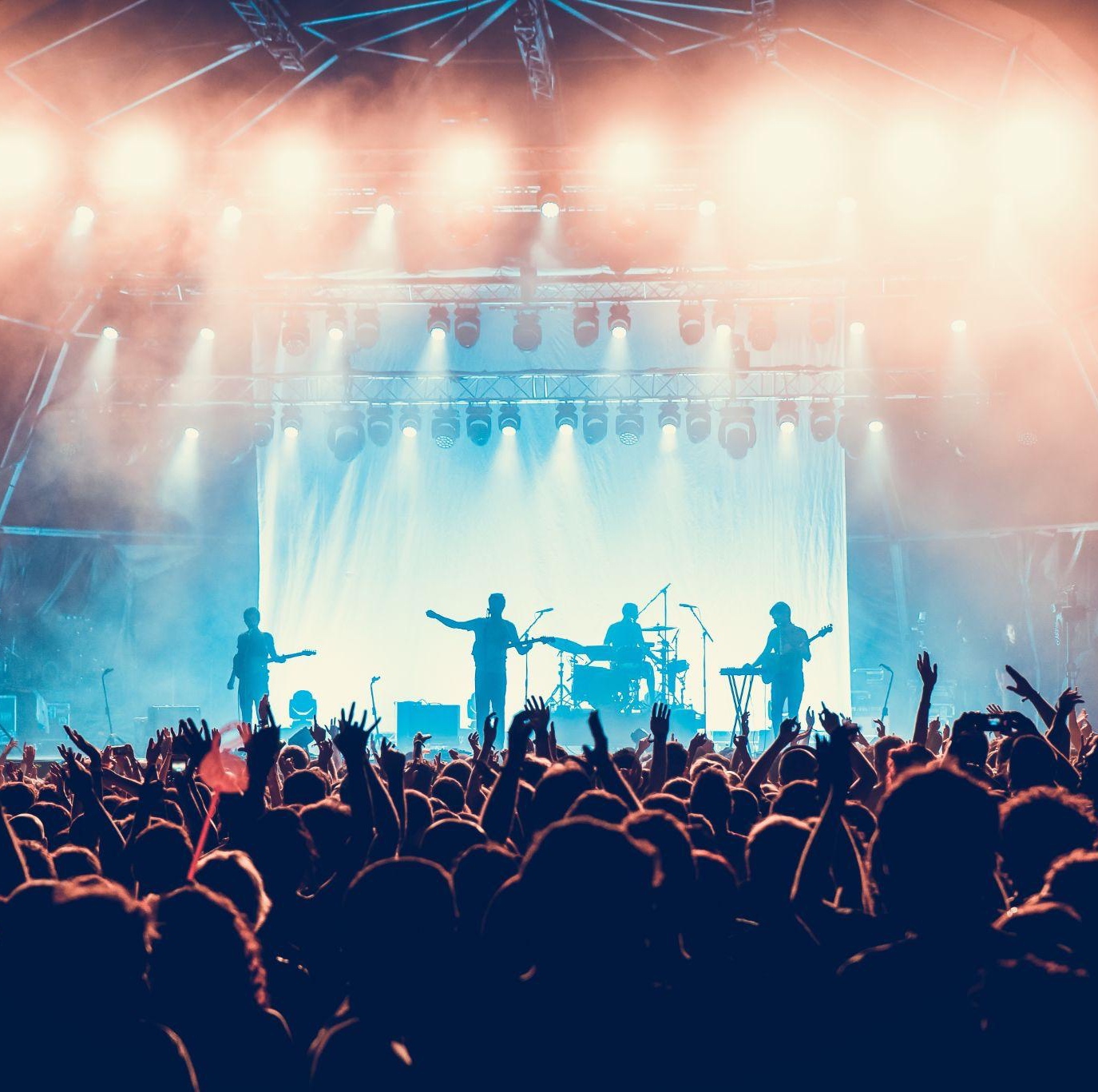 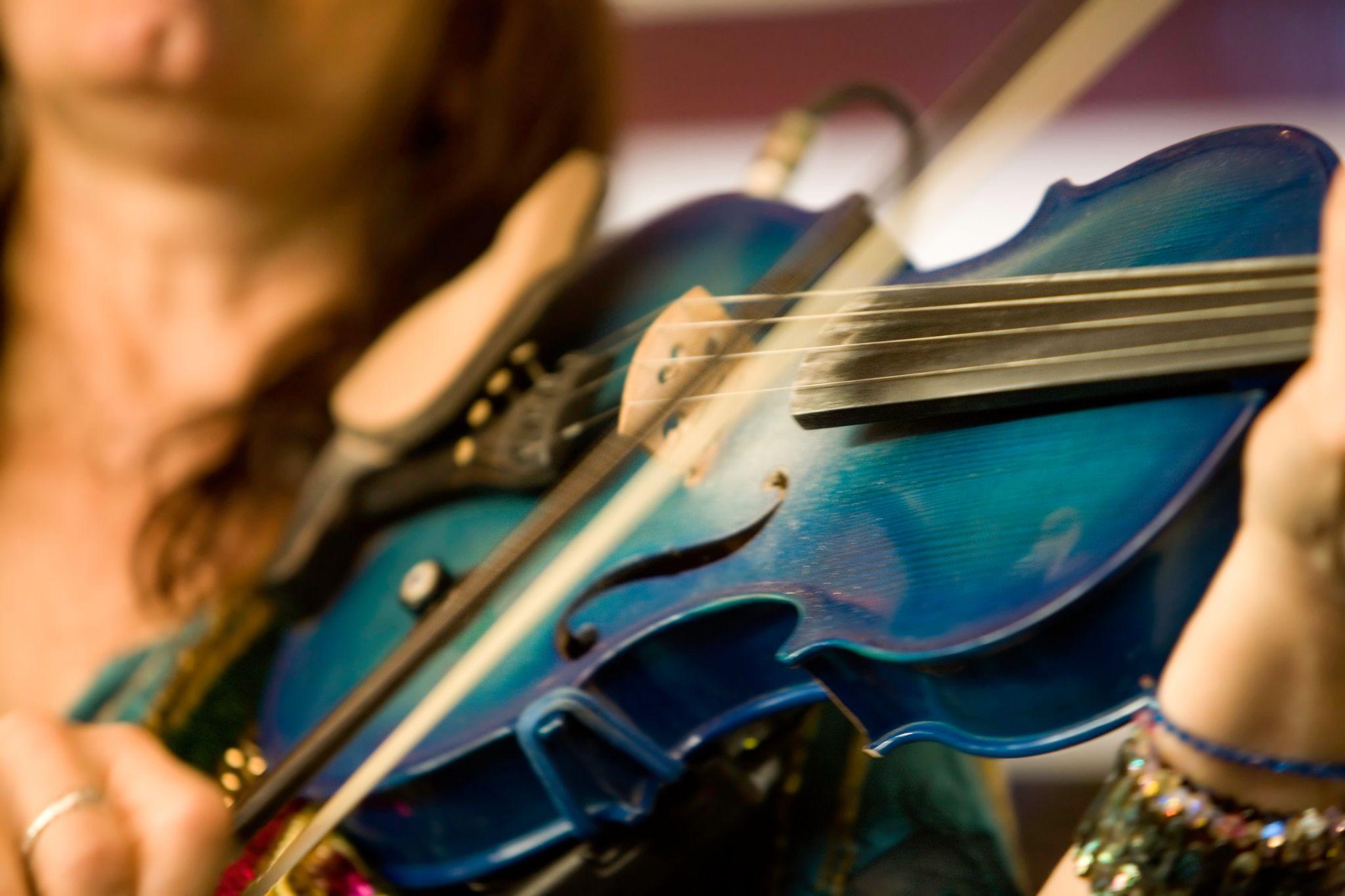 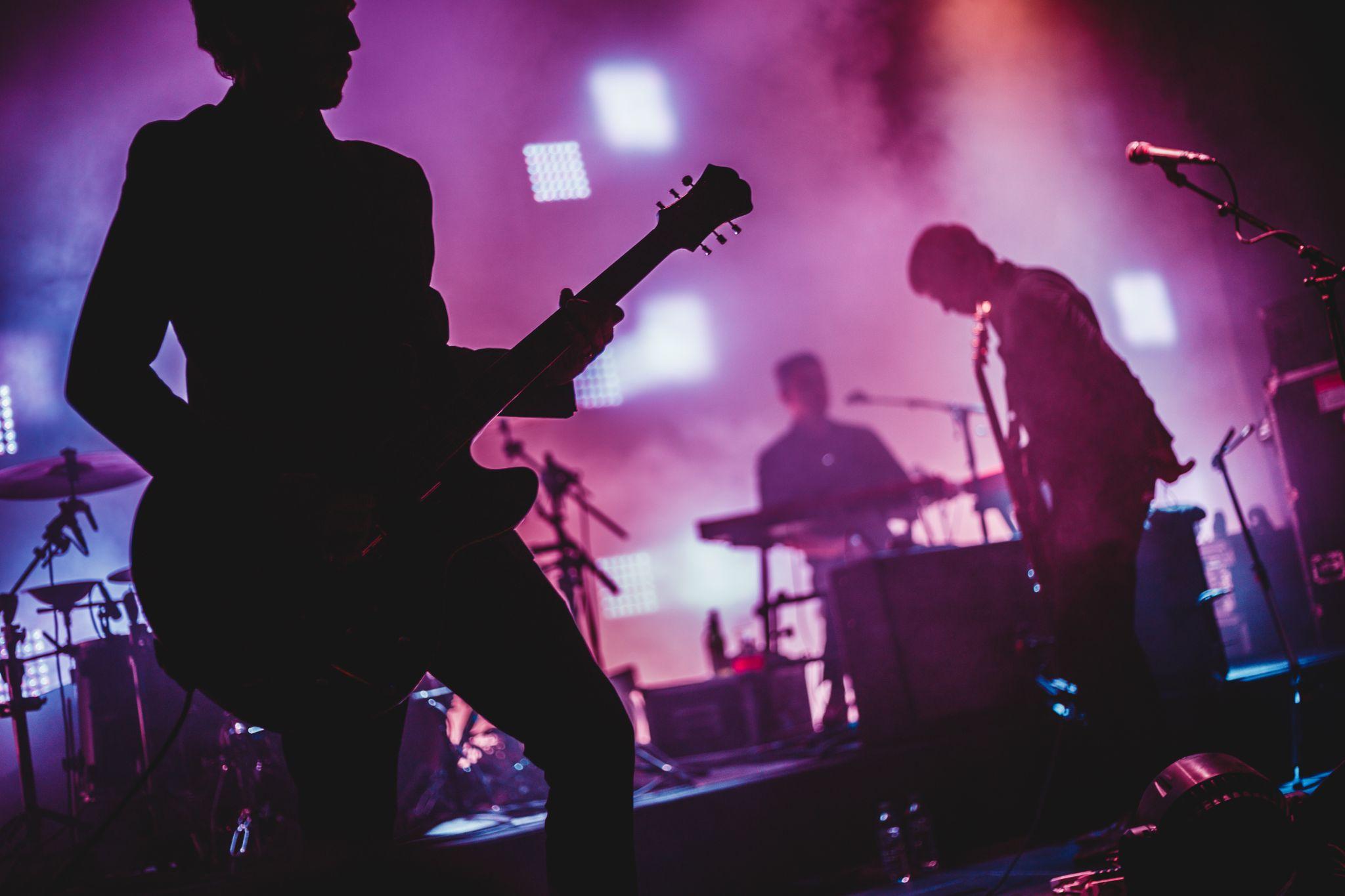 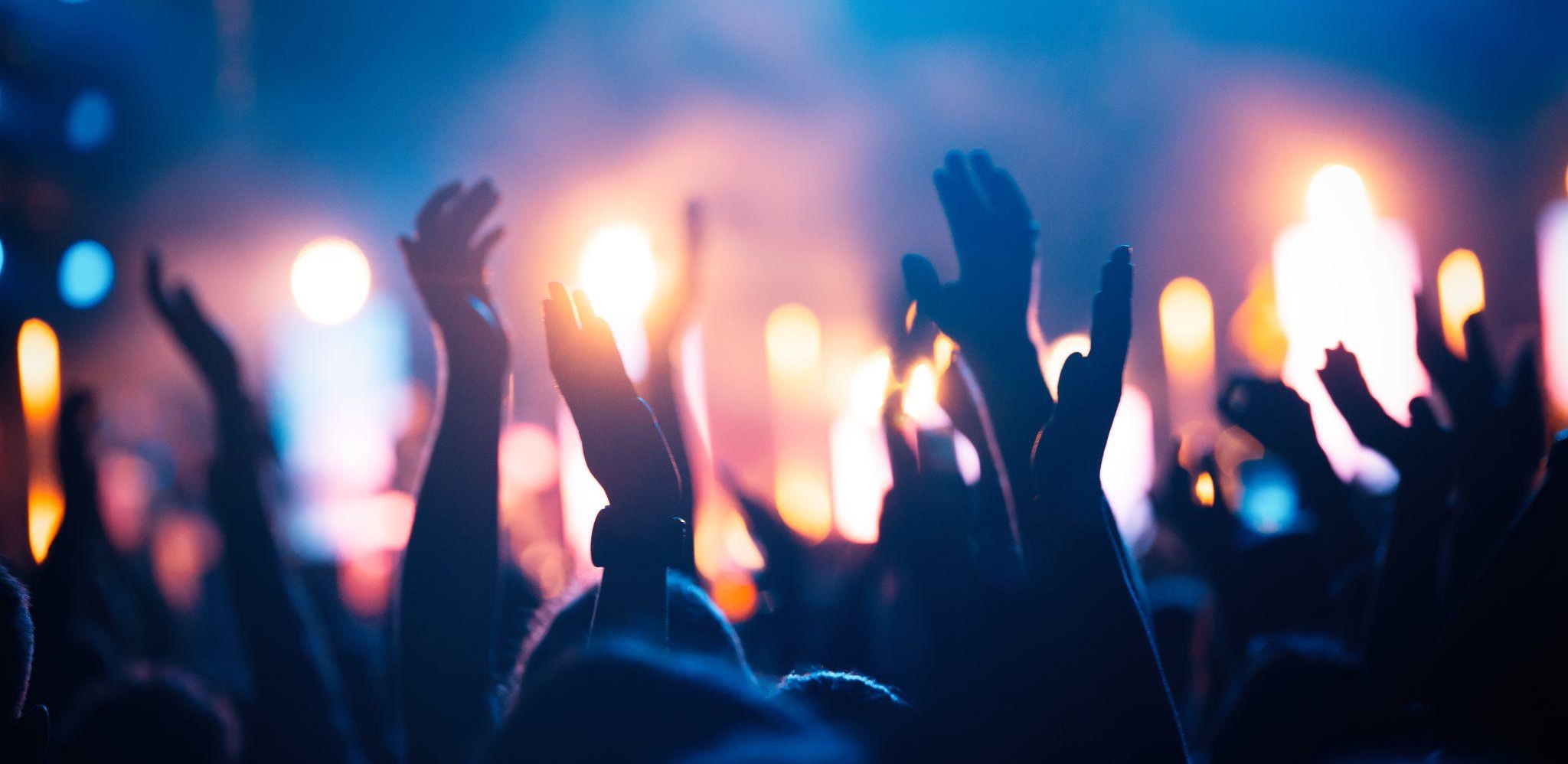 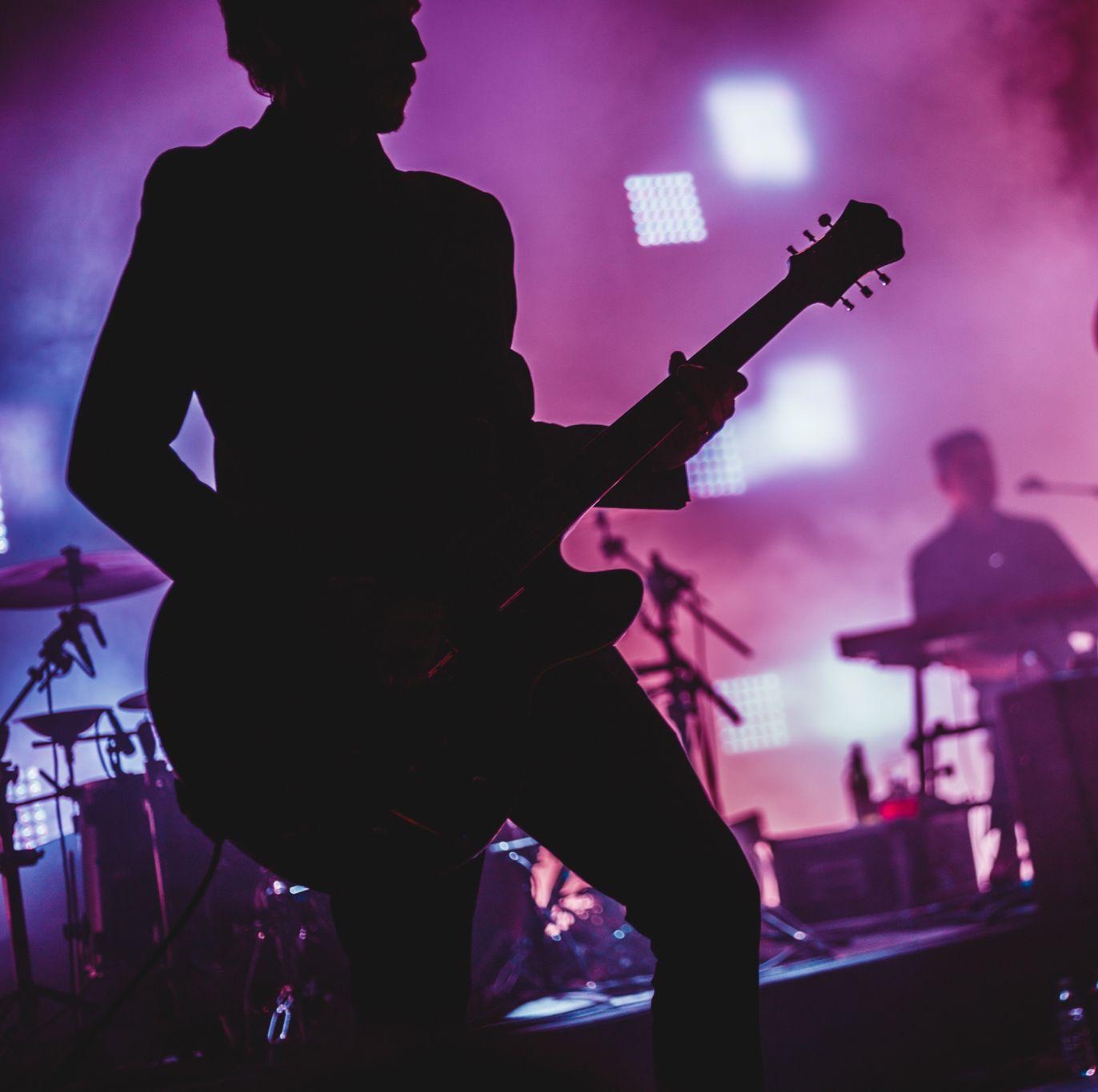 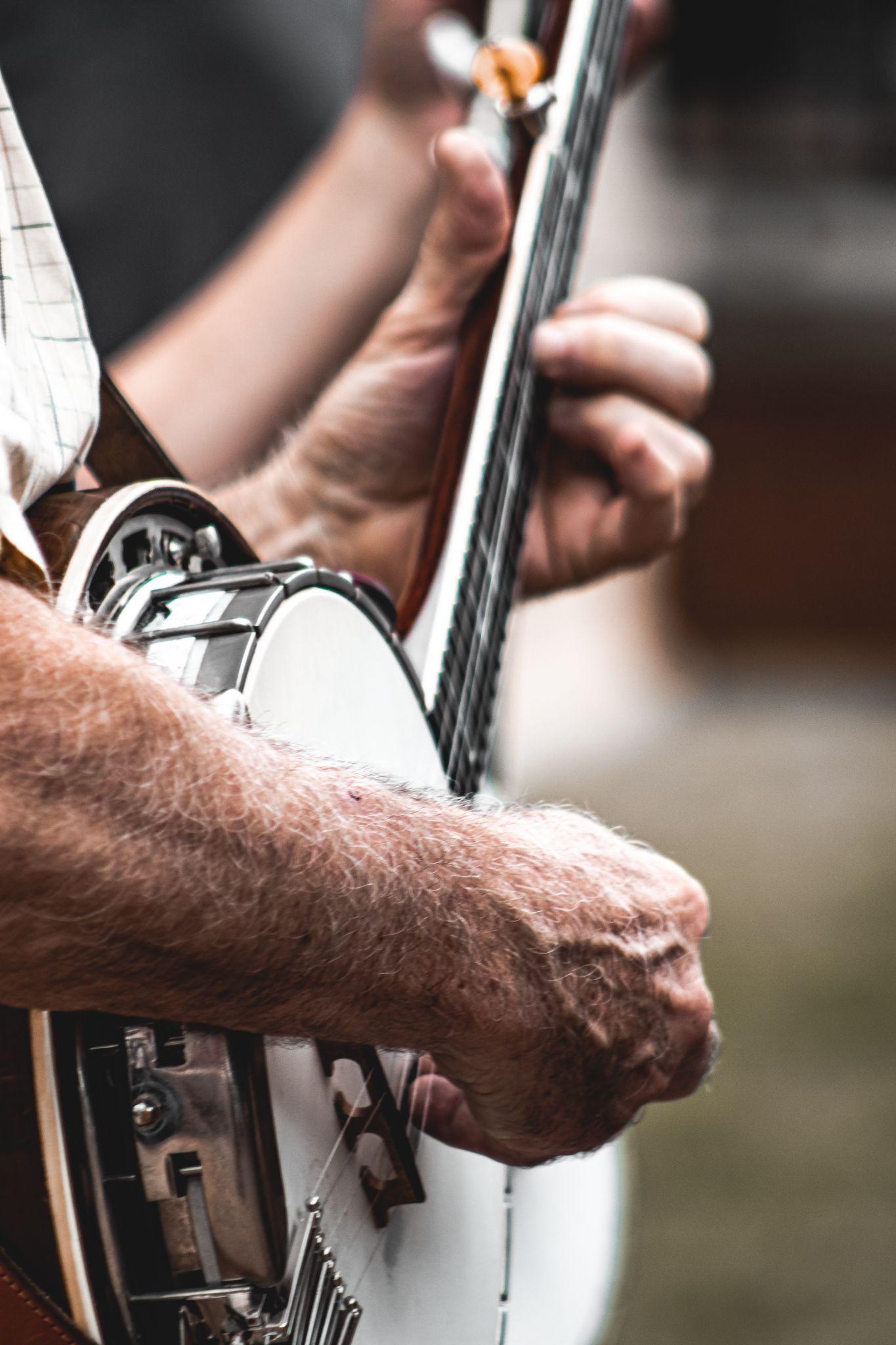 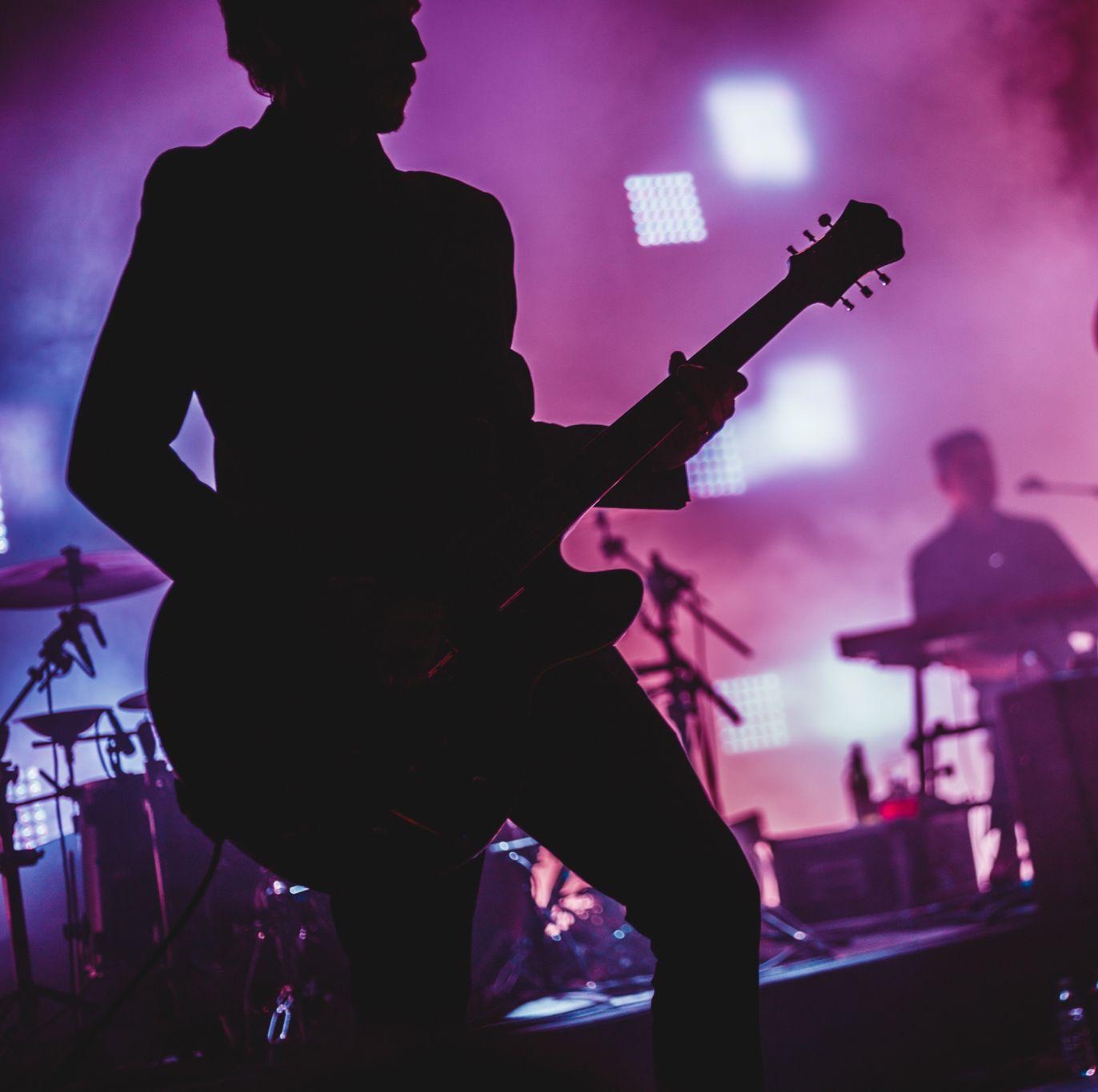 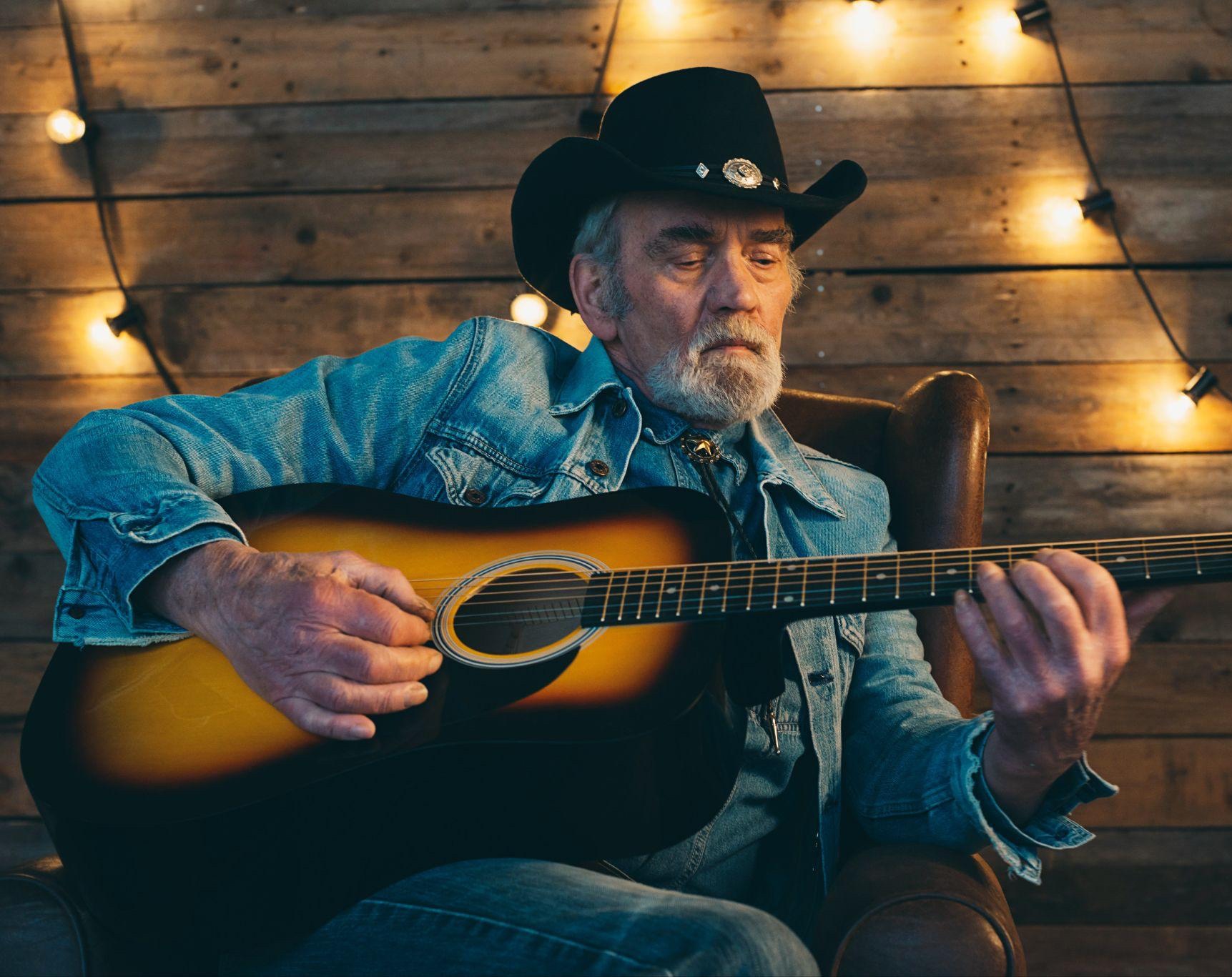 America’s River Roots 
MUSIC
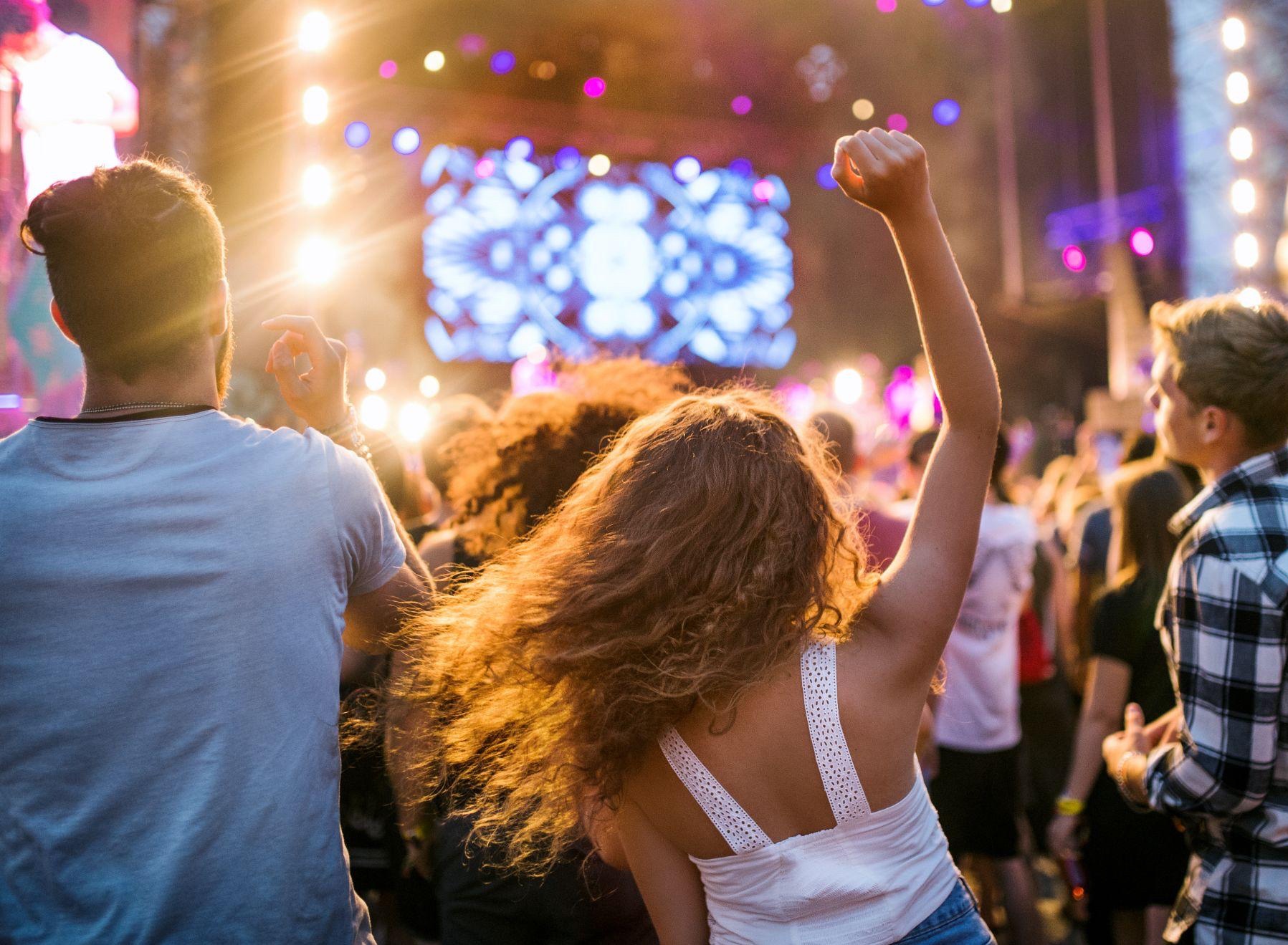 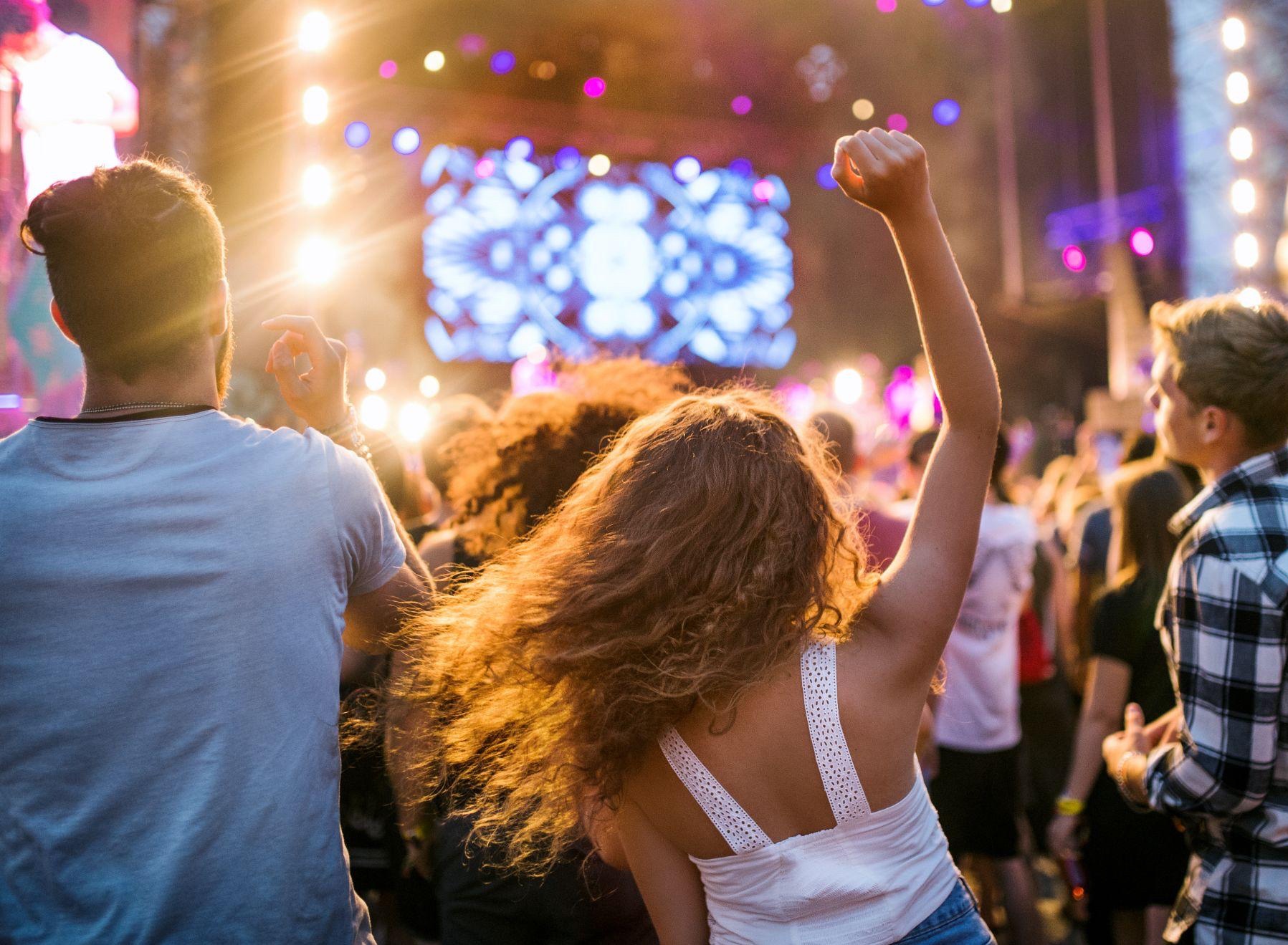 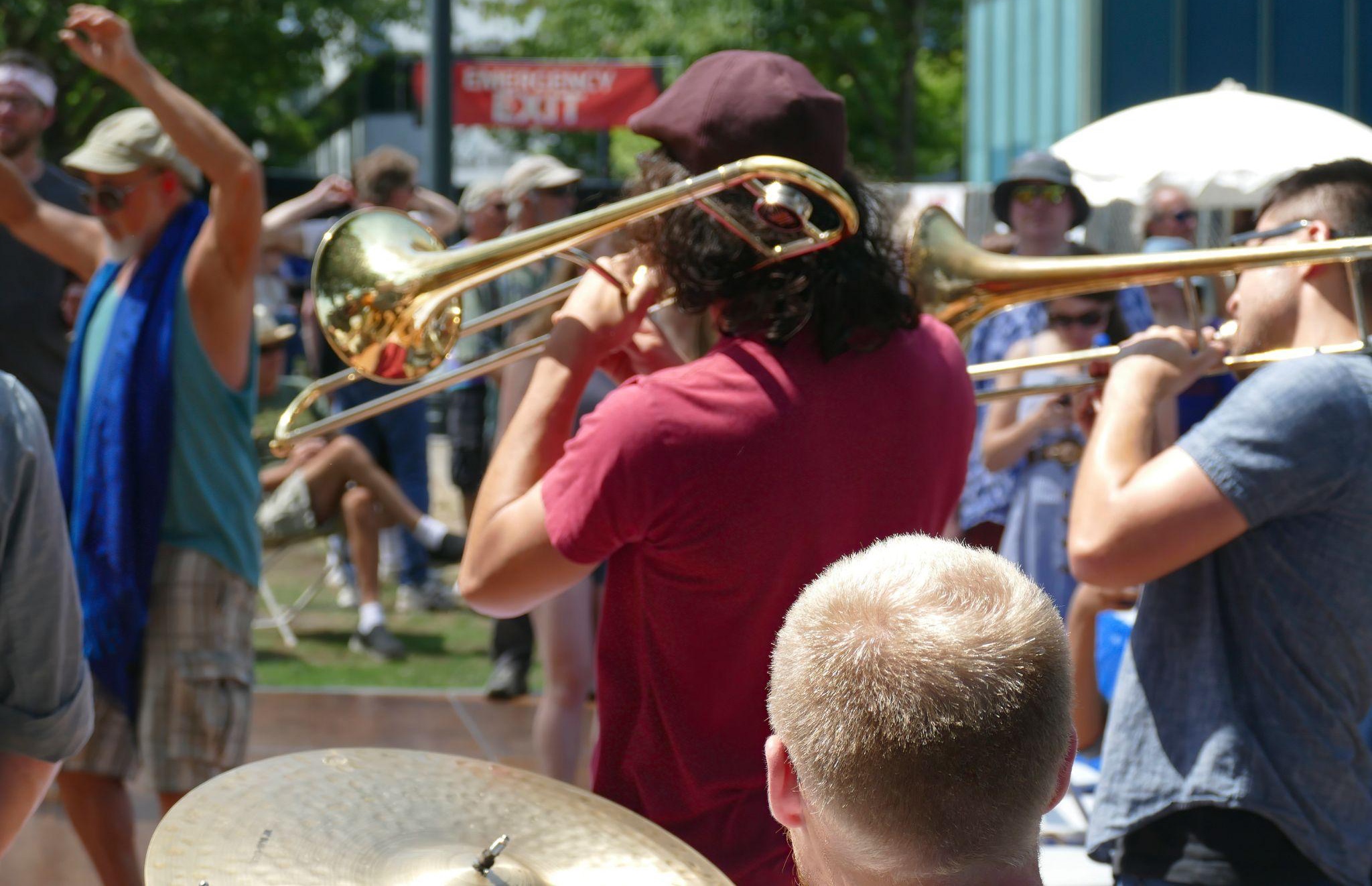 Nationally Recognized and Emerging Artists 

8 Free stages on the Ohio and Kentucky Riverfront
1 main paid stage
7 Free stages  

River Roots Gospel Revival 

Cincinnati Black Music Walk of Fame
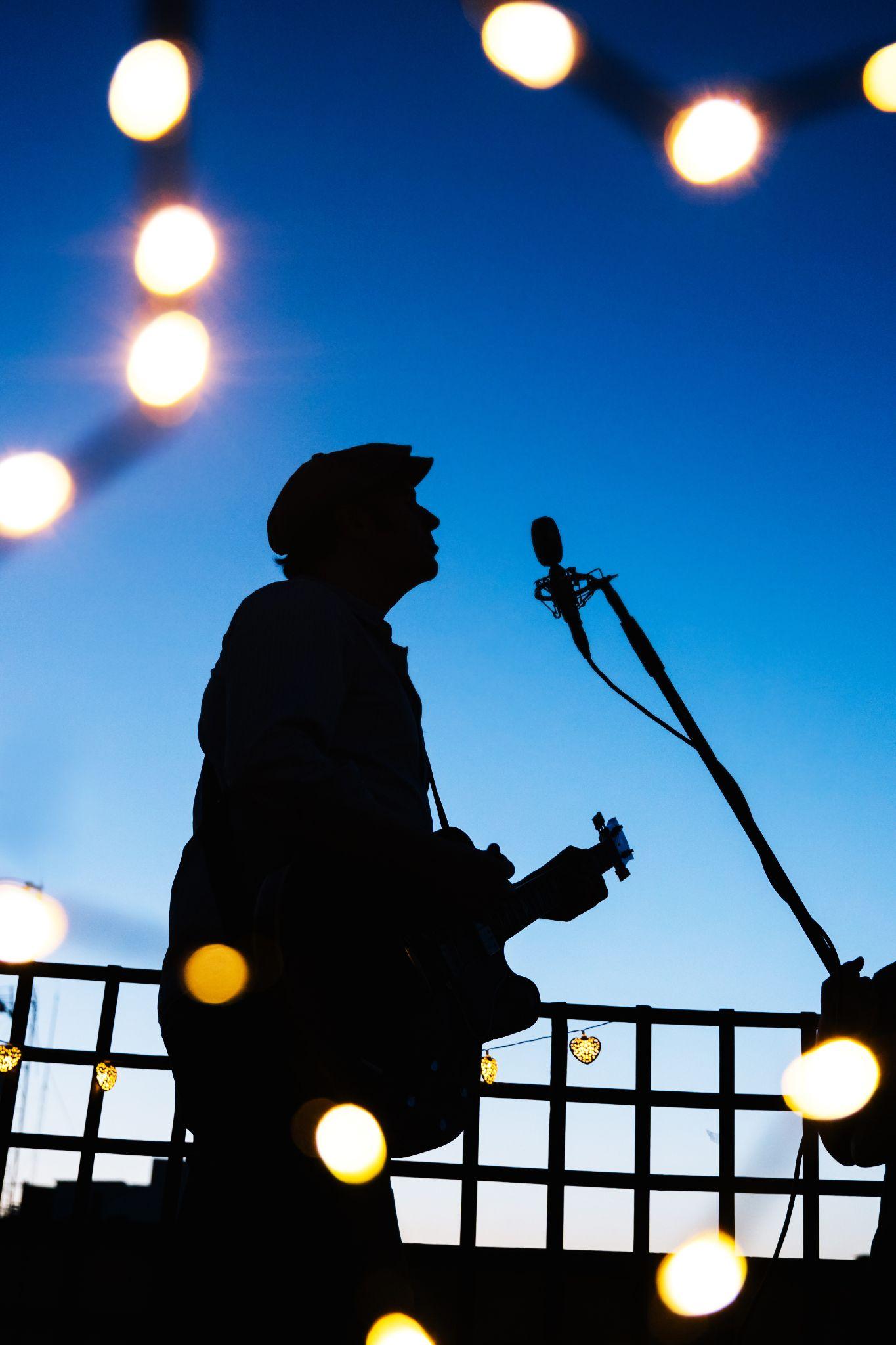 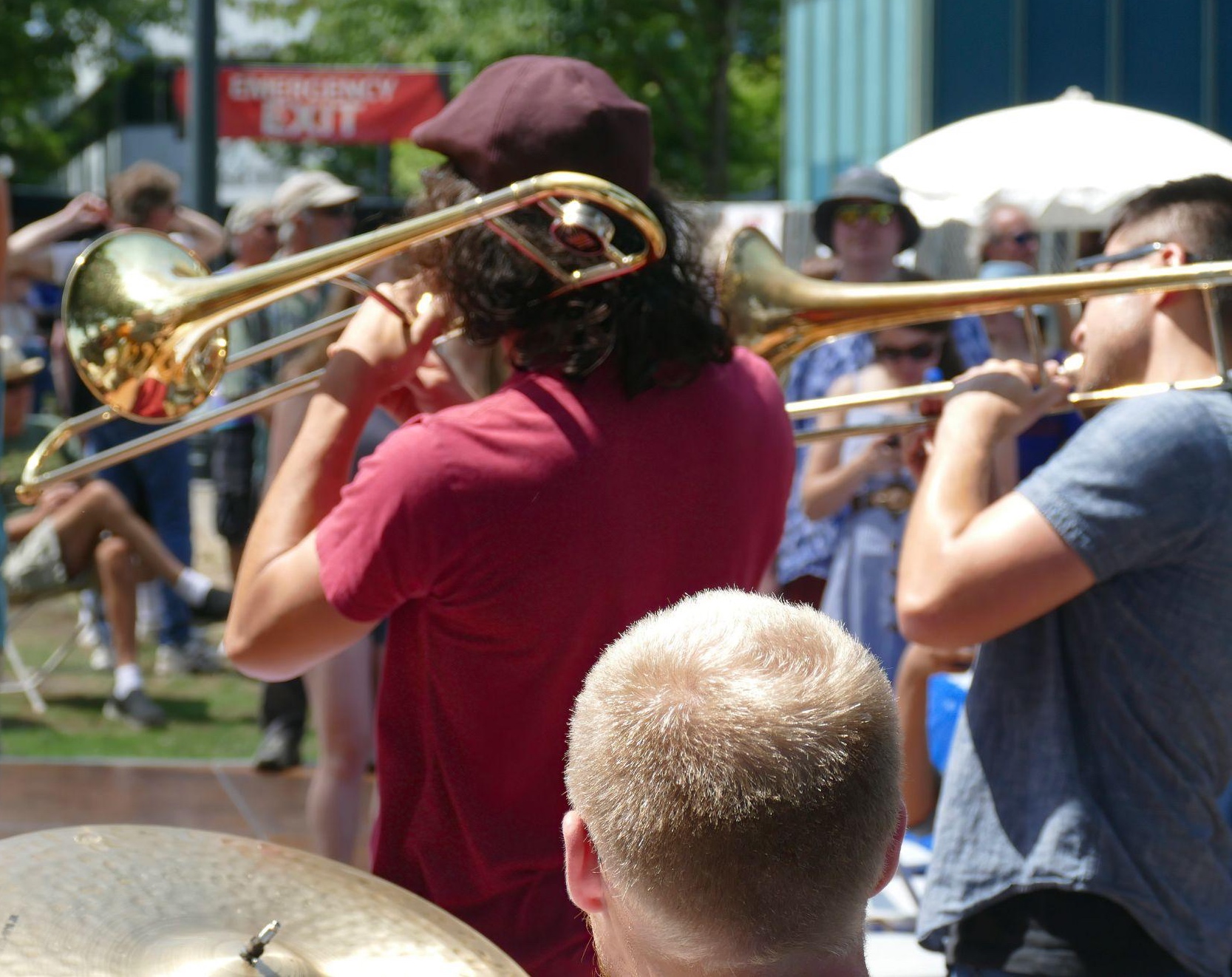 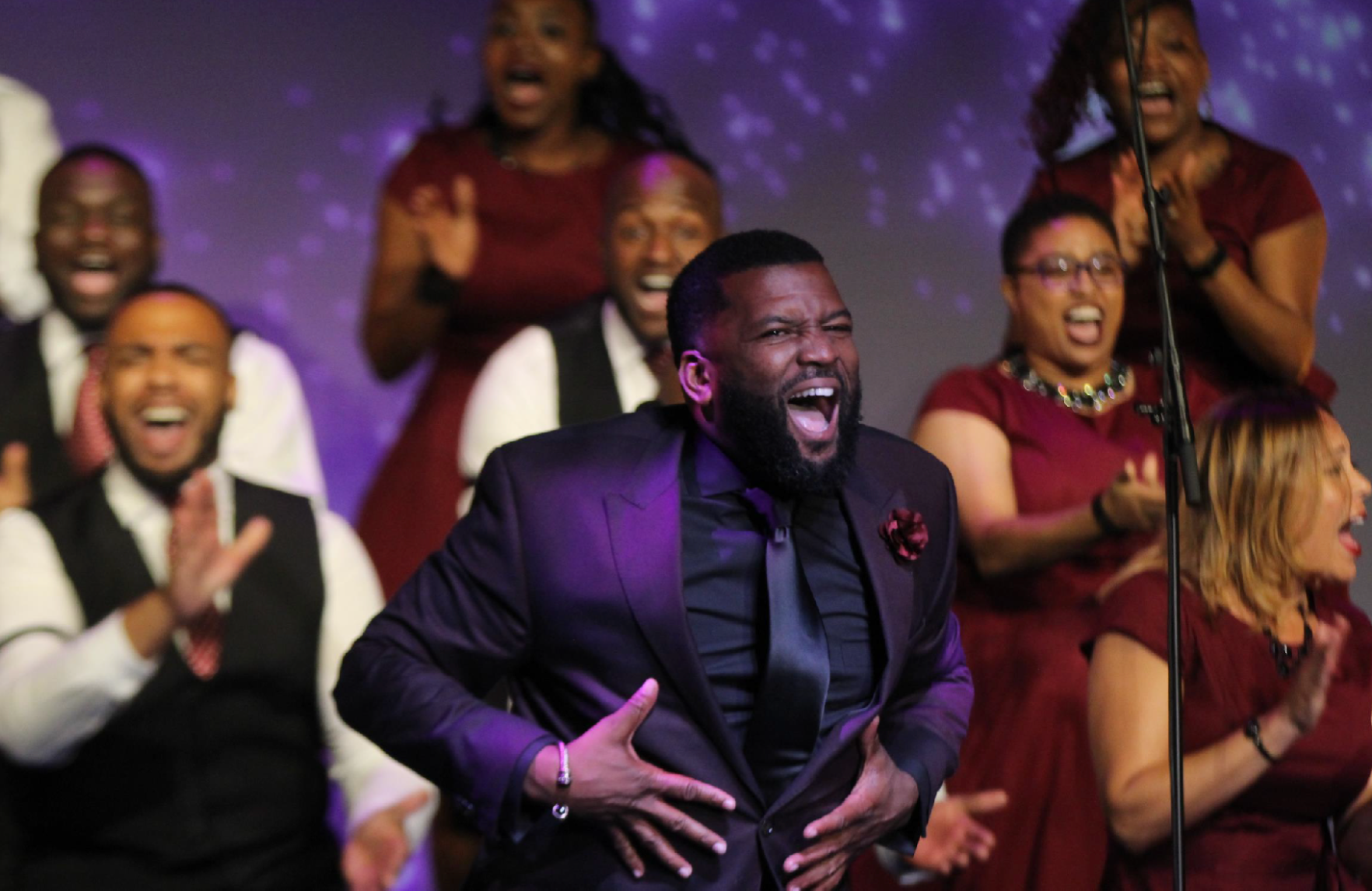 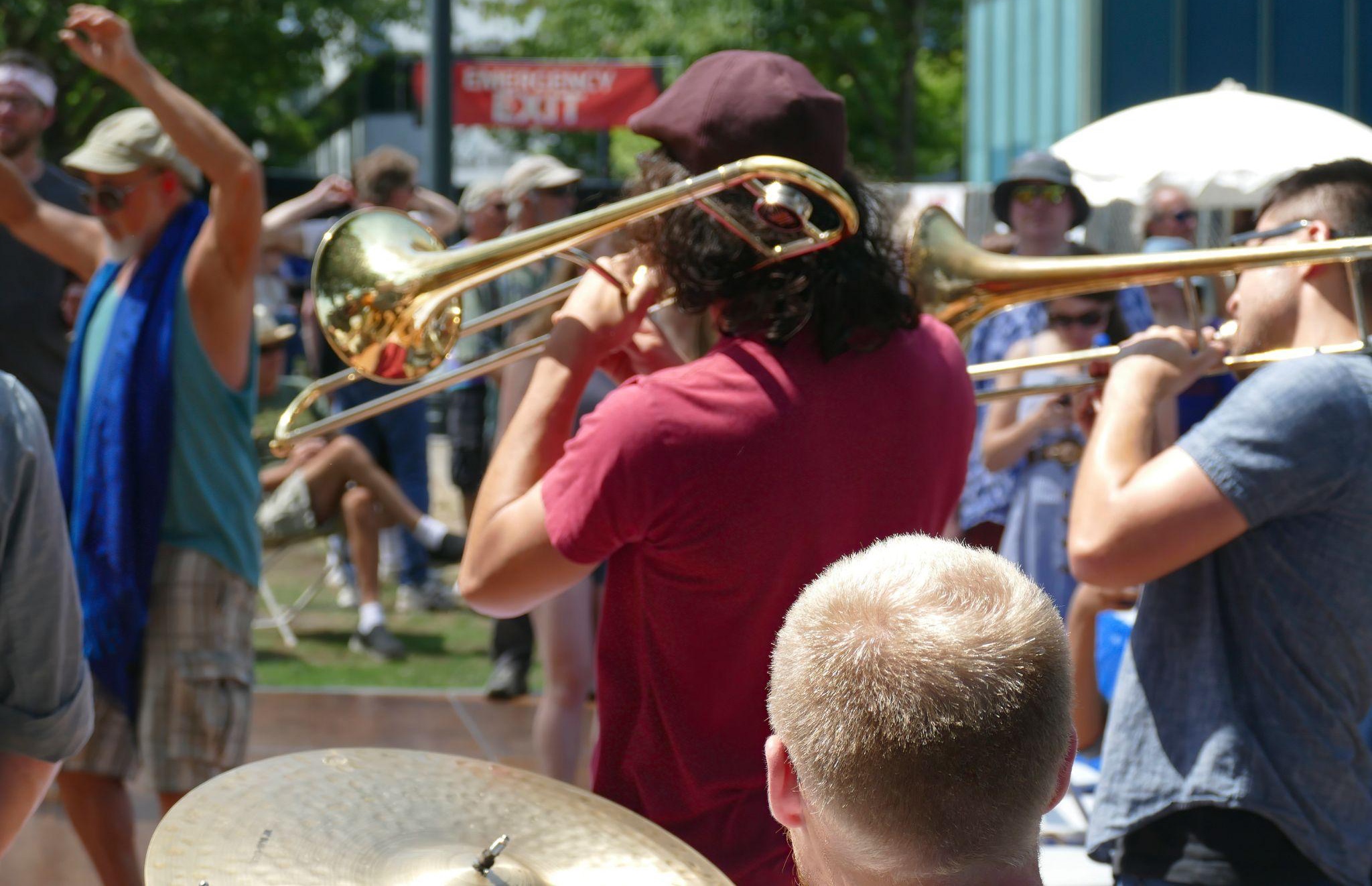 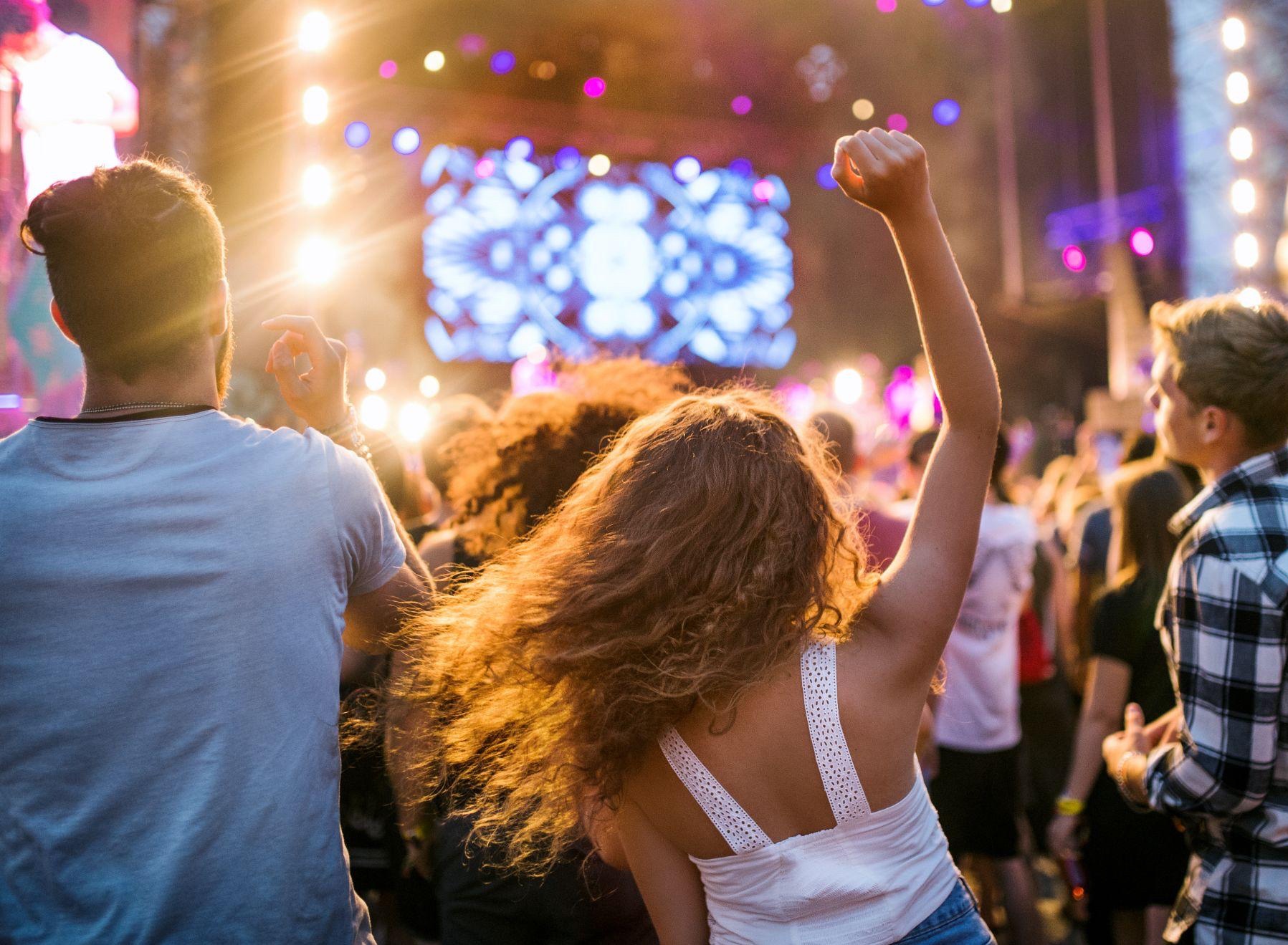 Image:
Image: ©2023 Buoyant Partners, Inc.
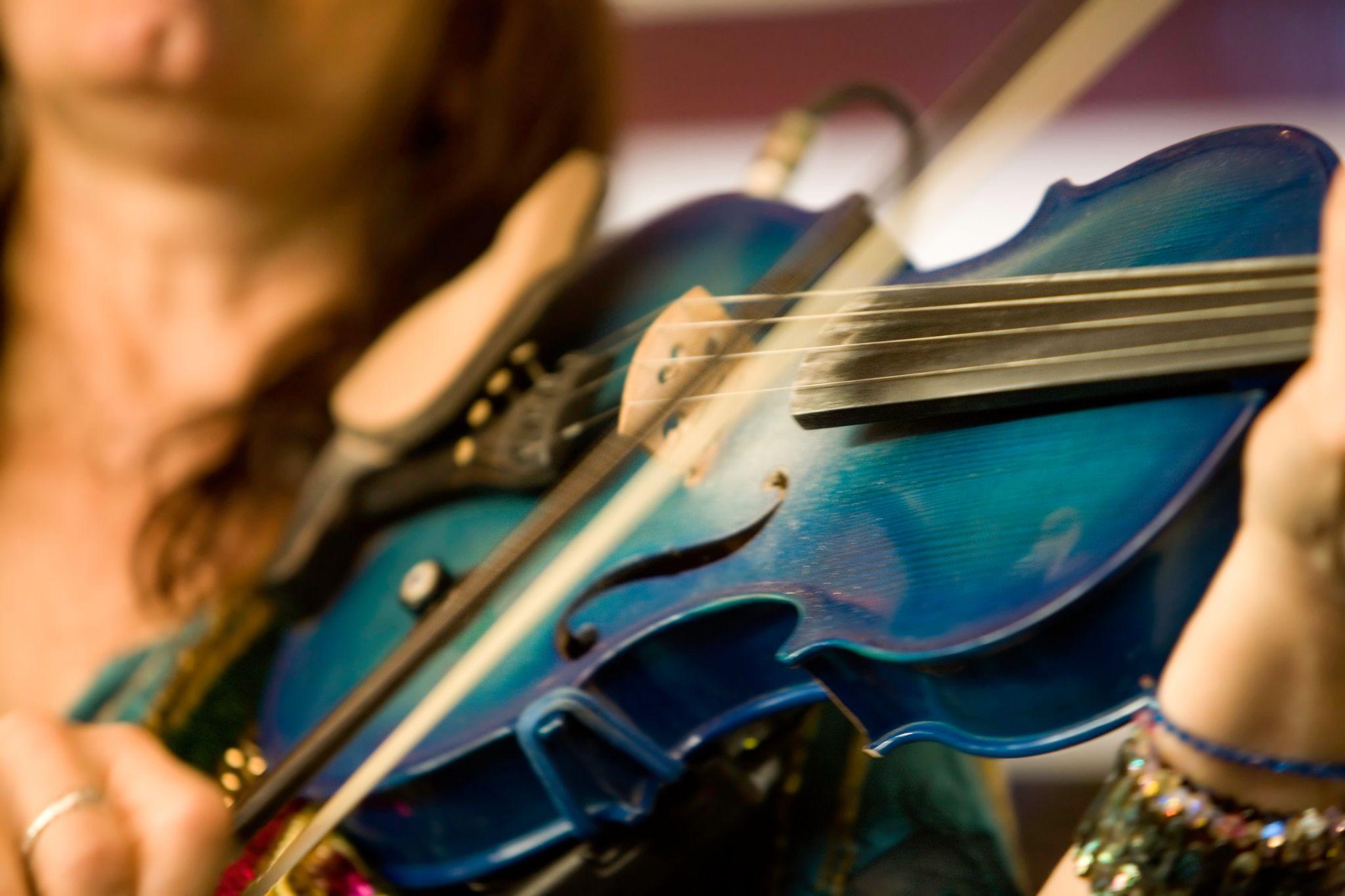 4
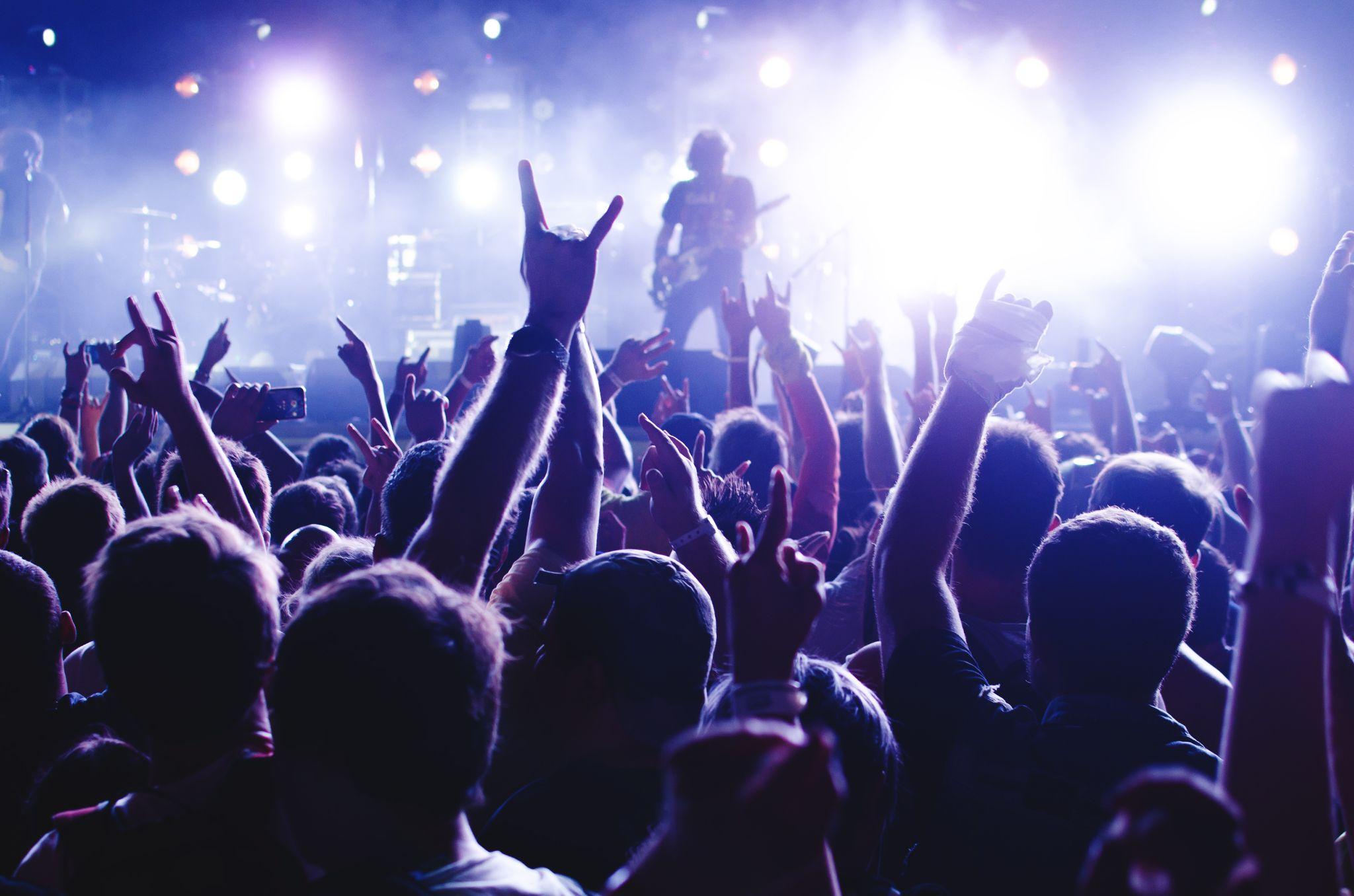 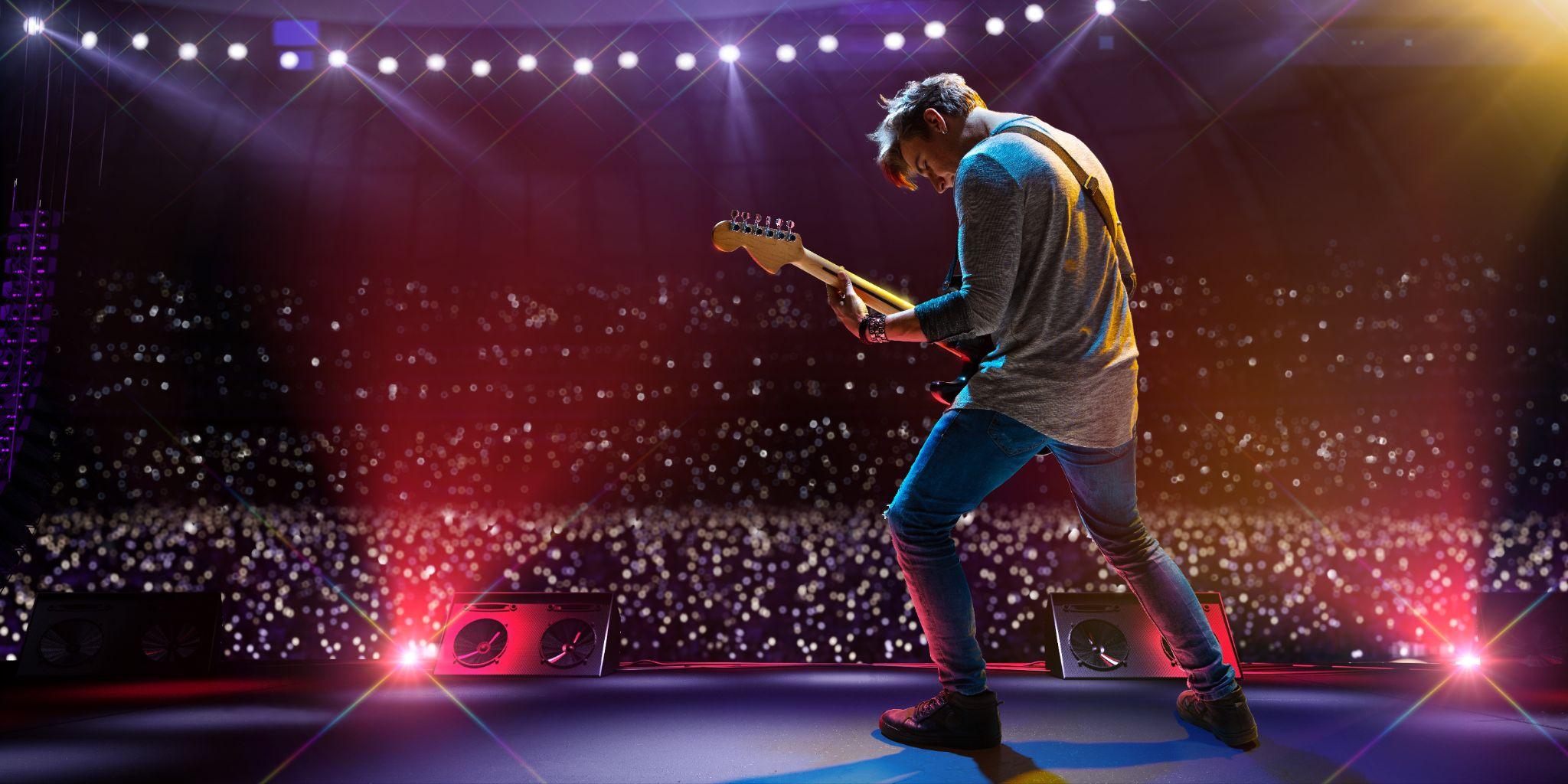 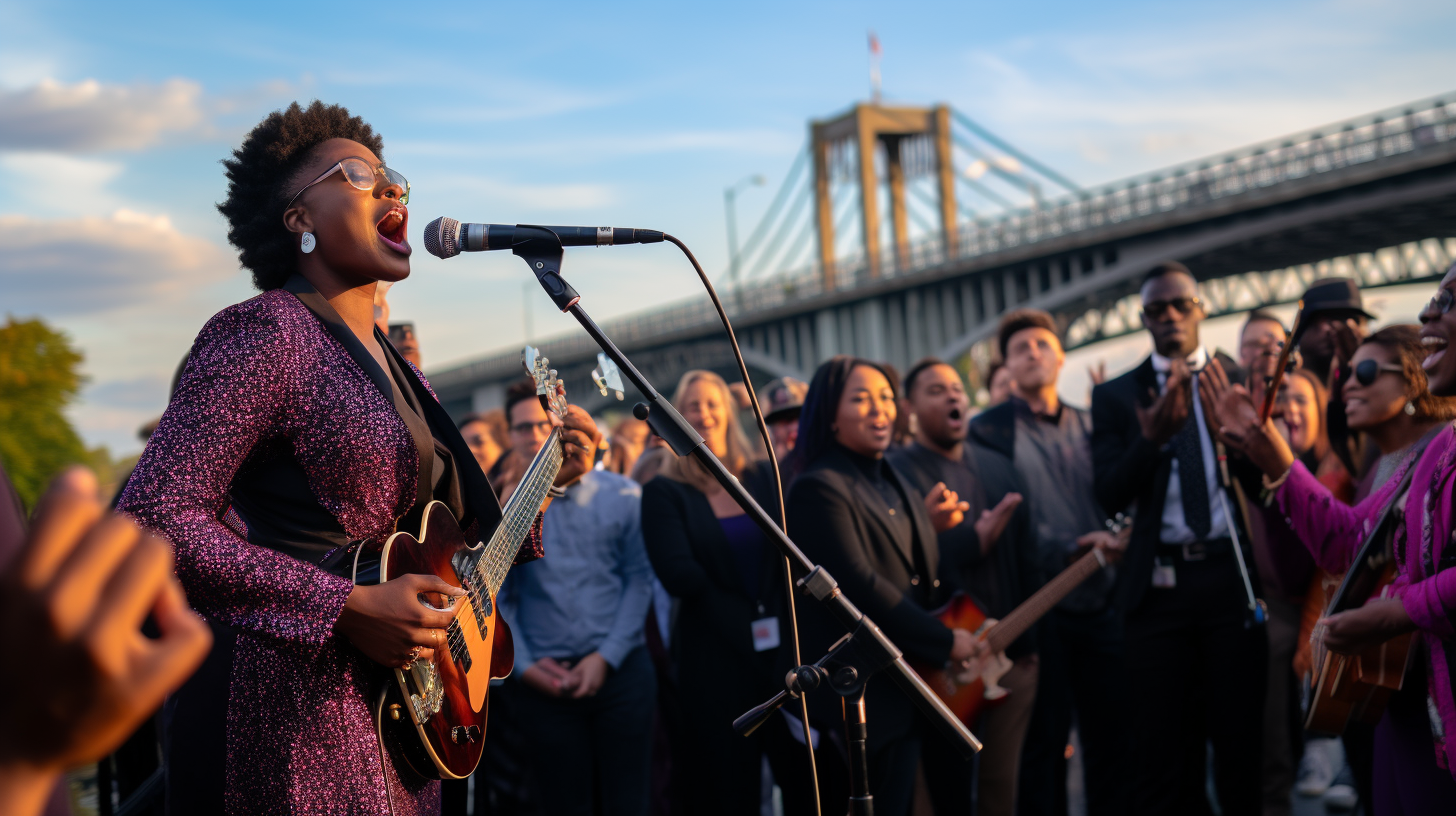 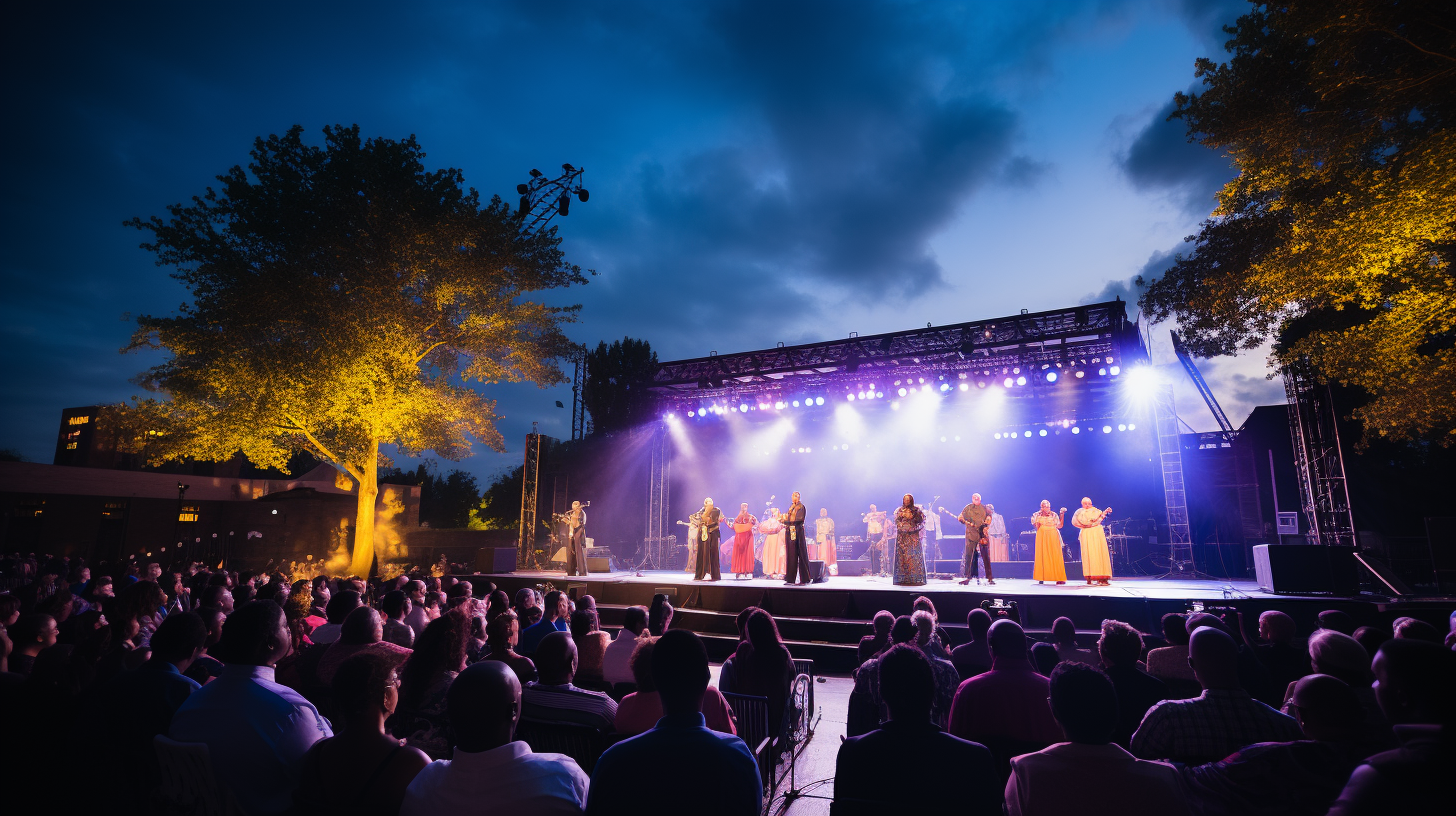 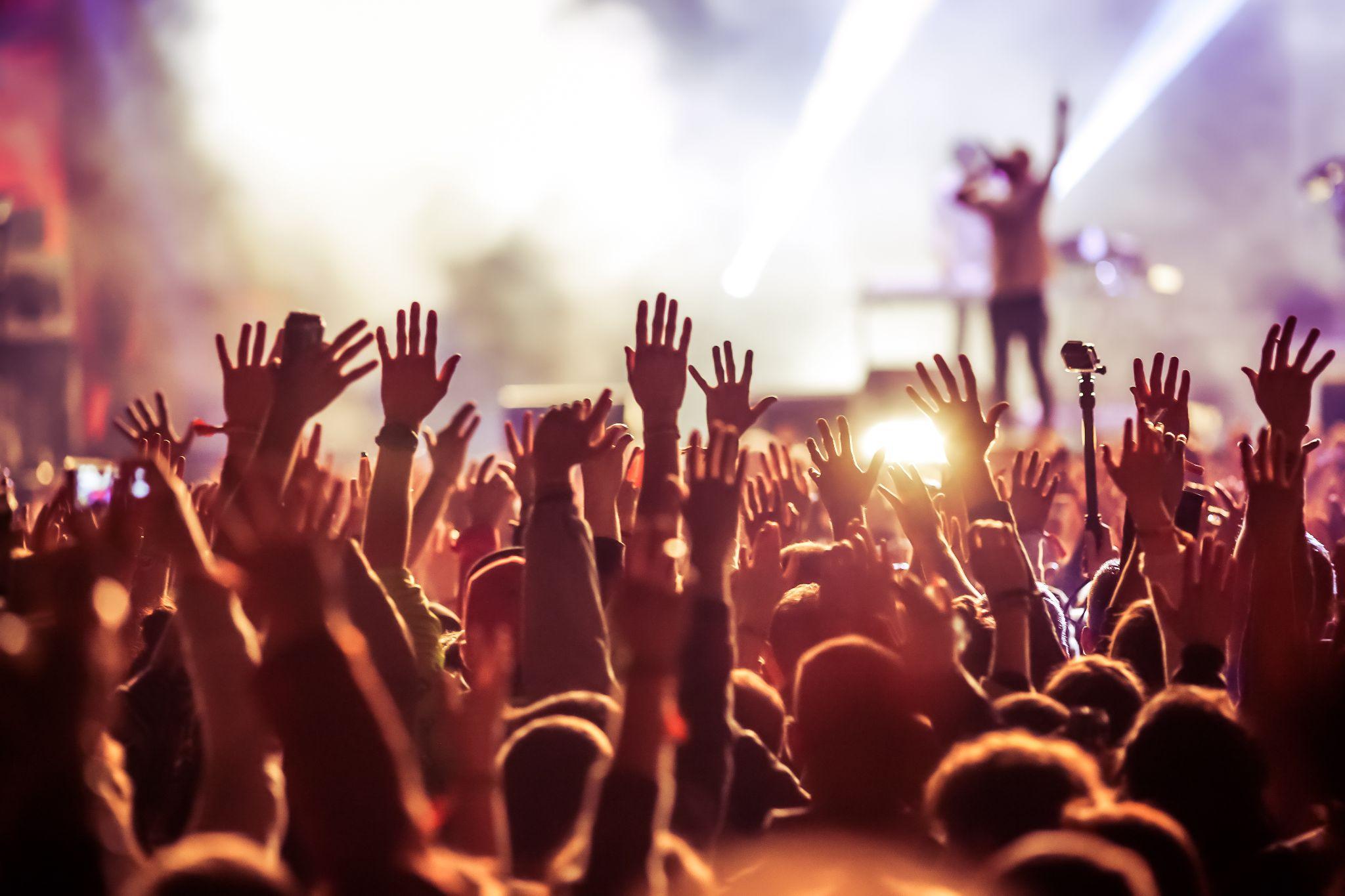 [Speaker Notes: on four stages for four days showcasing the depth of America’s roots musical traditions in bluegrass, blues, jazz, gospel, folk, roots rock, and zydeco. A collection of tributes in honor of America's 250th 
featuring top gospel choirs from river cities]
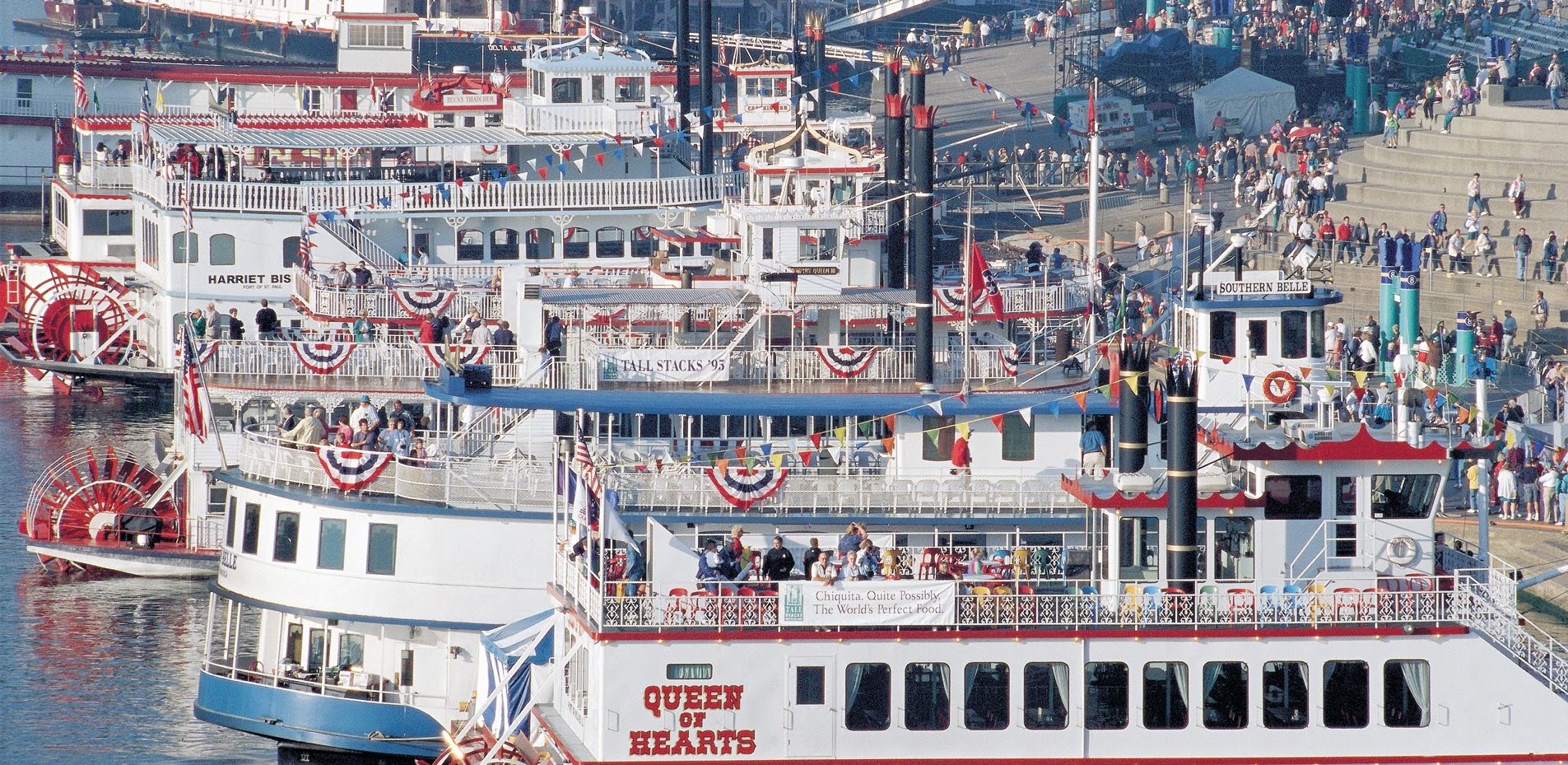 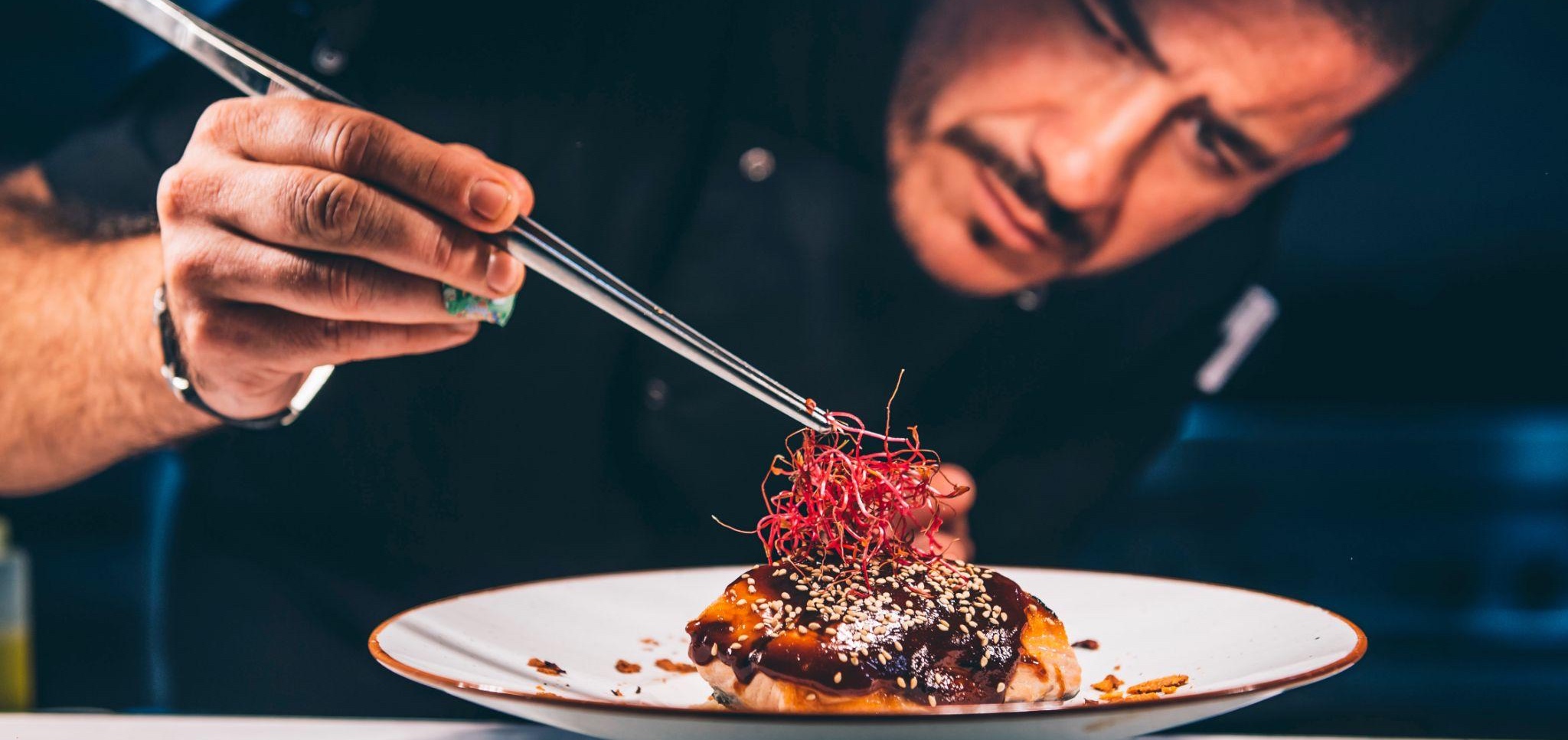 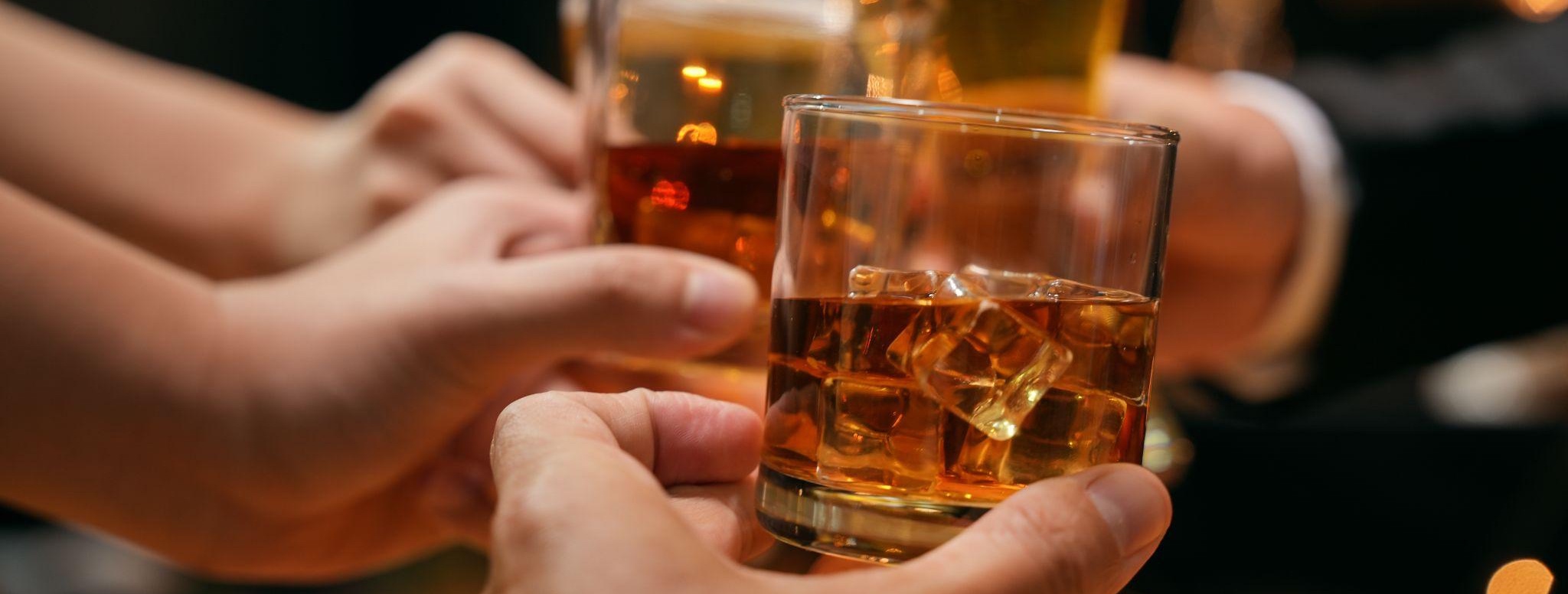 America’s River Roots 
CUISINE
Multicultural Food and Products 

Regional Food Truck and Restaurant Row 

Celebrity Chef Presentations at The
     Metropolitan Club & Anderson Pavilion 
Bourbon Tasting Sessions 

Craft Beer Tasting Sessions 

Purple People Bridge “Good and Local” Bazaar

Themed Riverboat Offerings
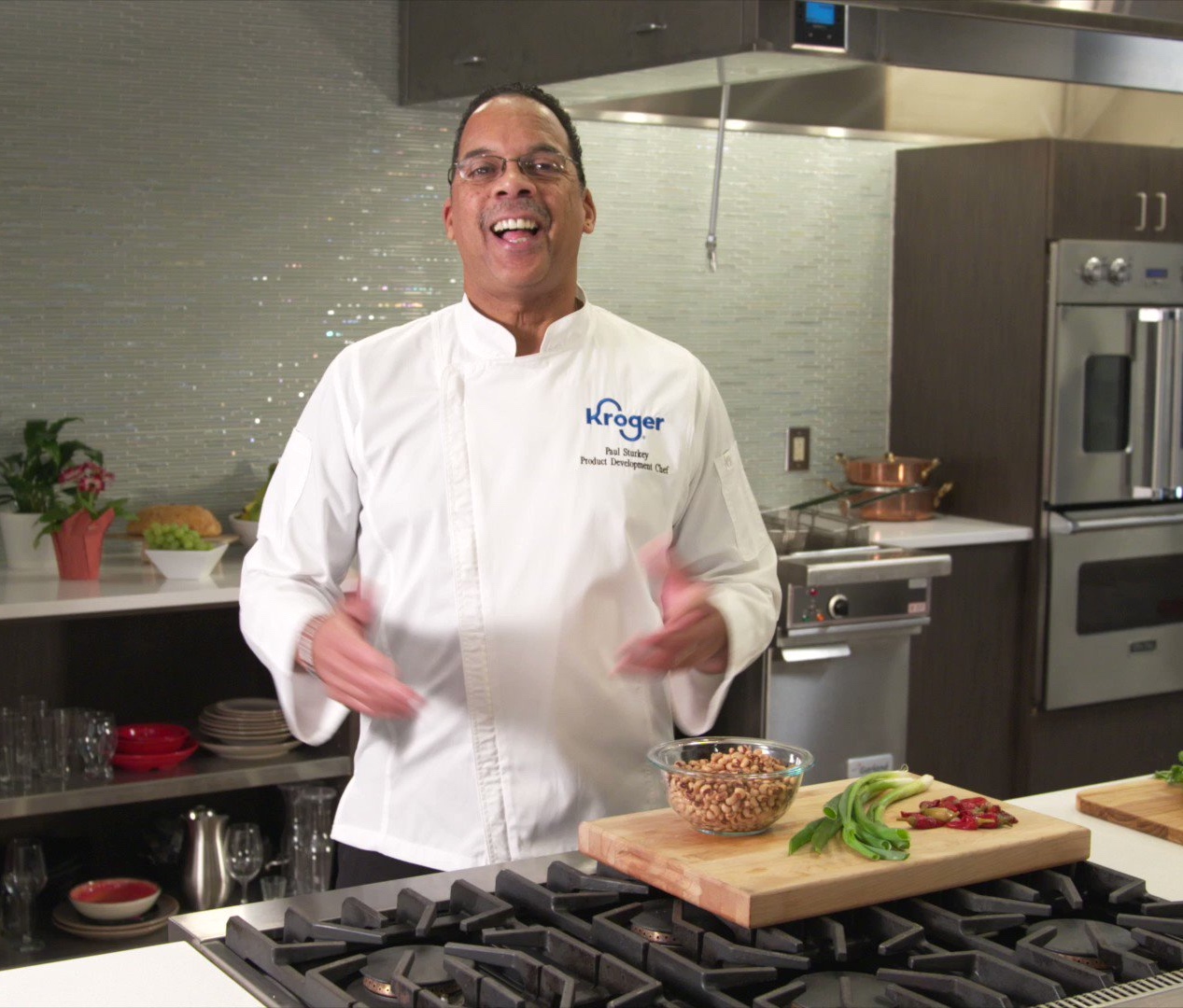 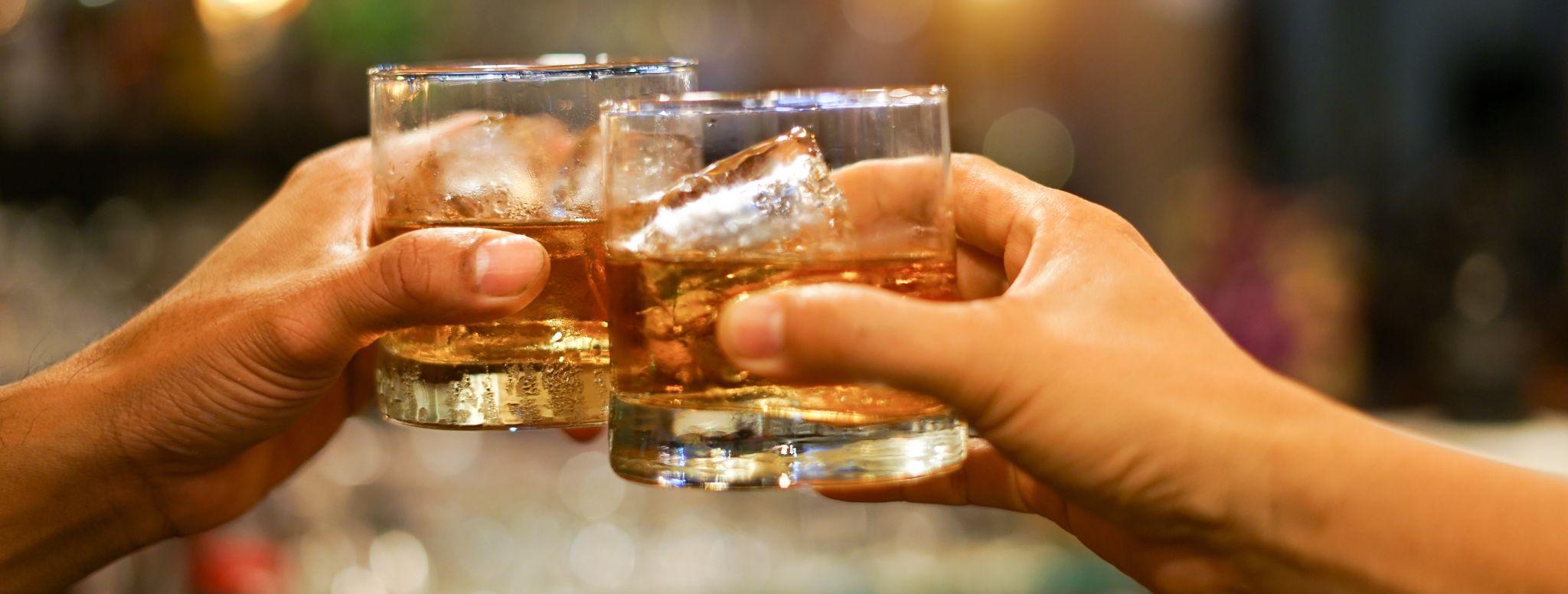 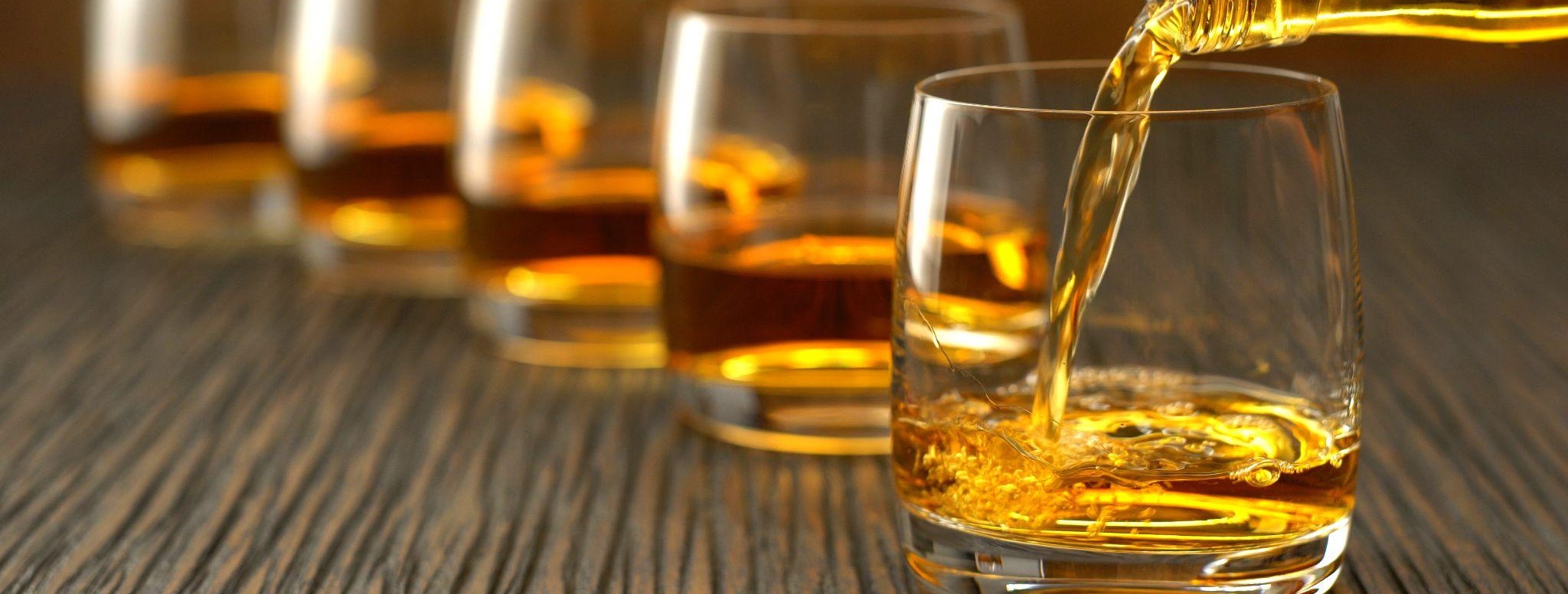 Image: Kroger | Chef Paul Sturkey
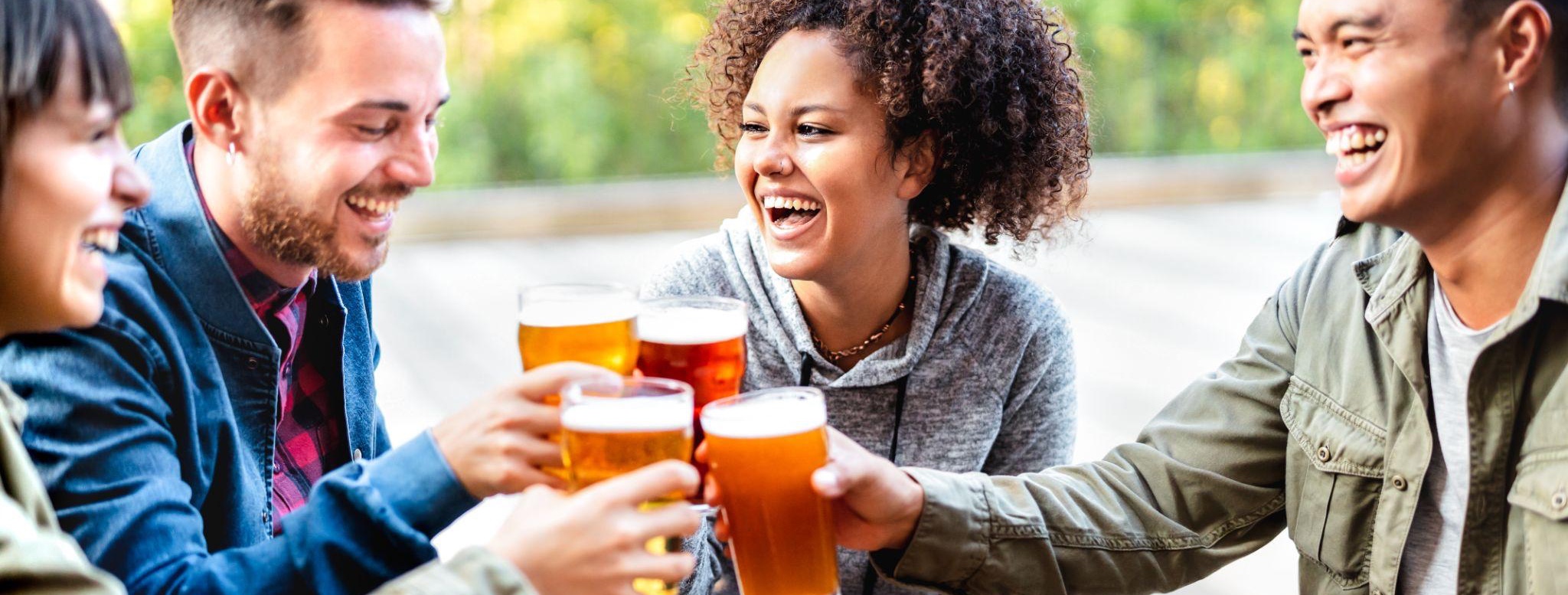 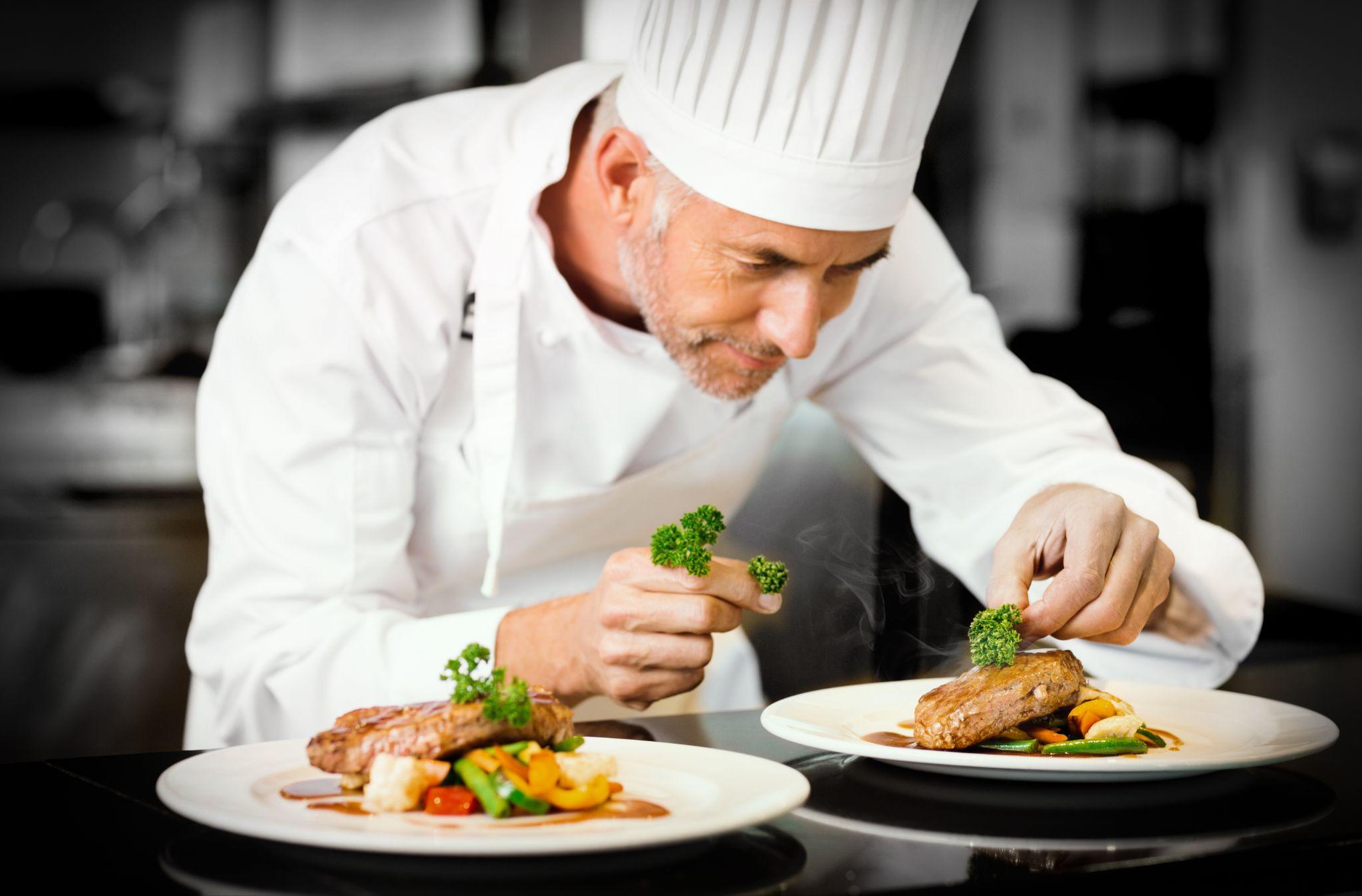 5
[Speaker Notes: Kelly]
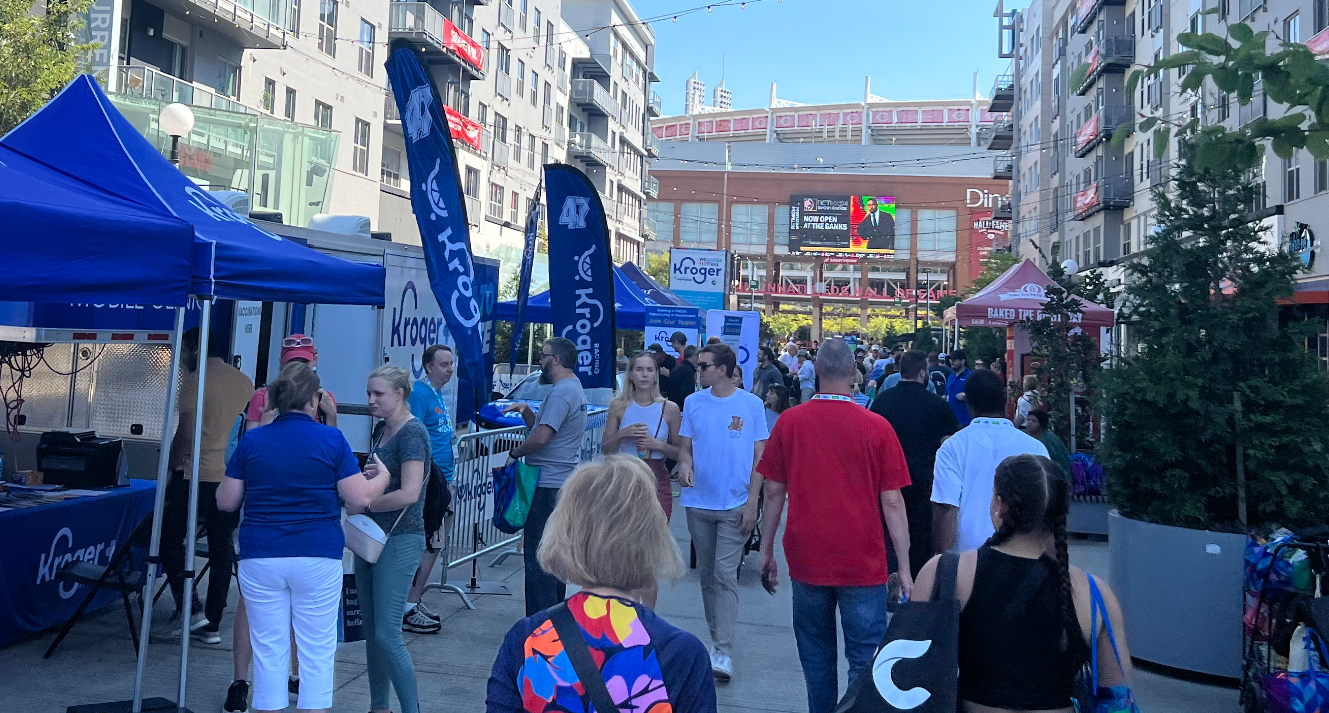 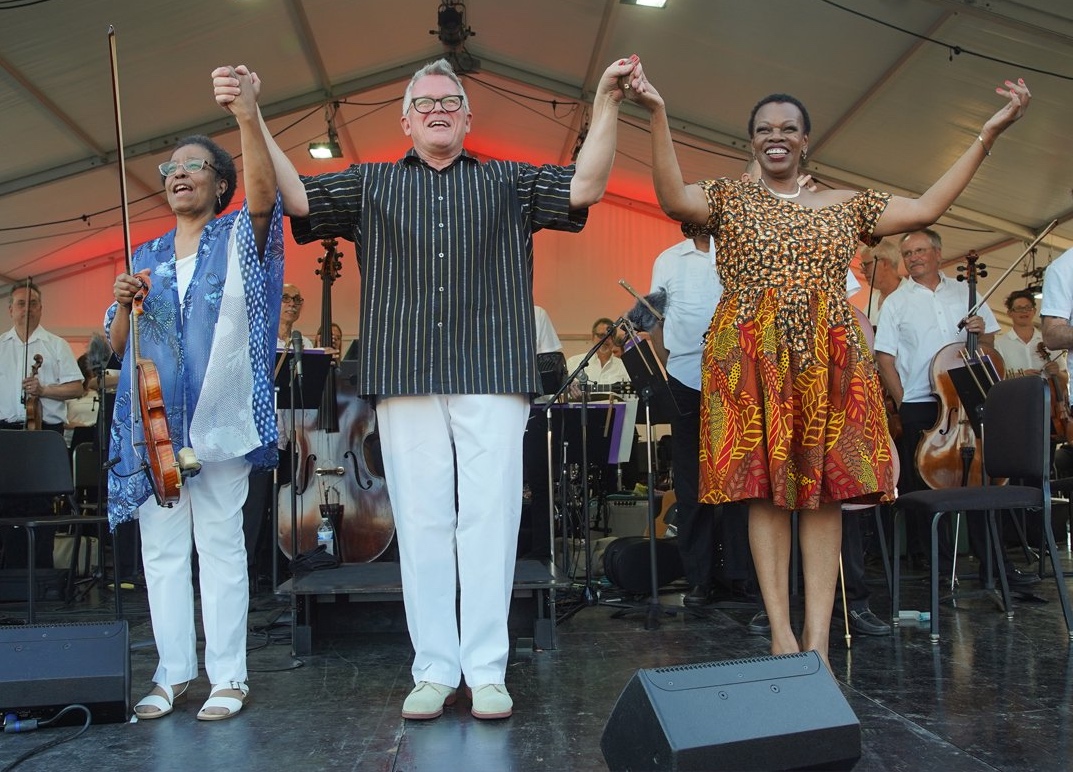 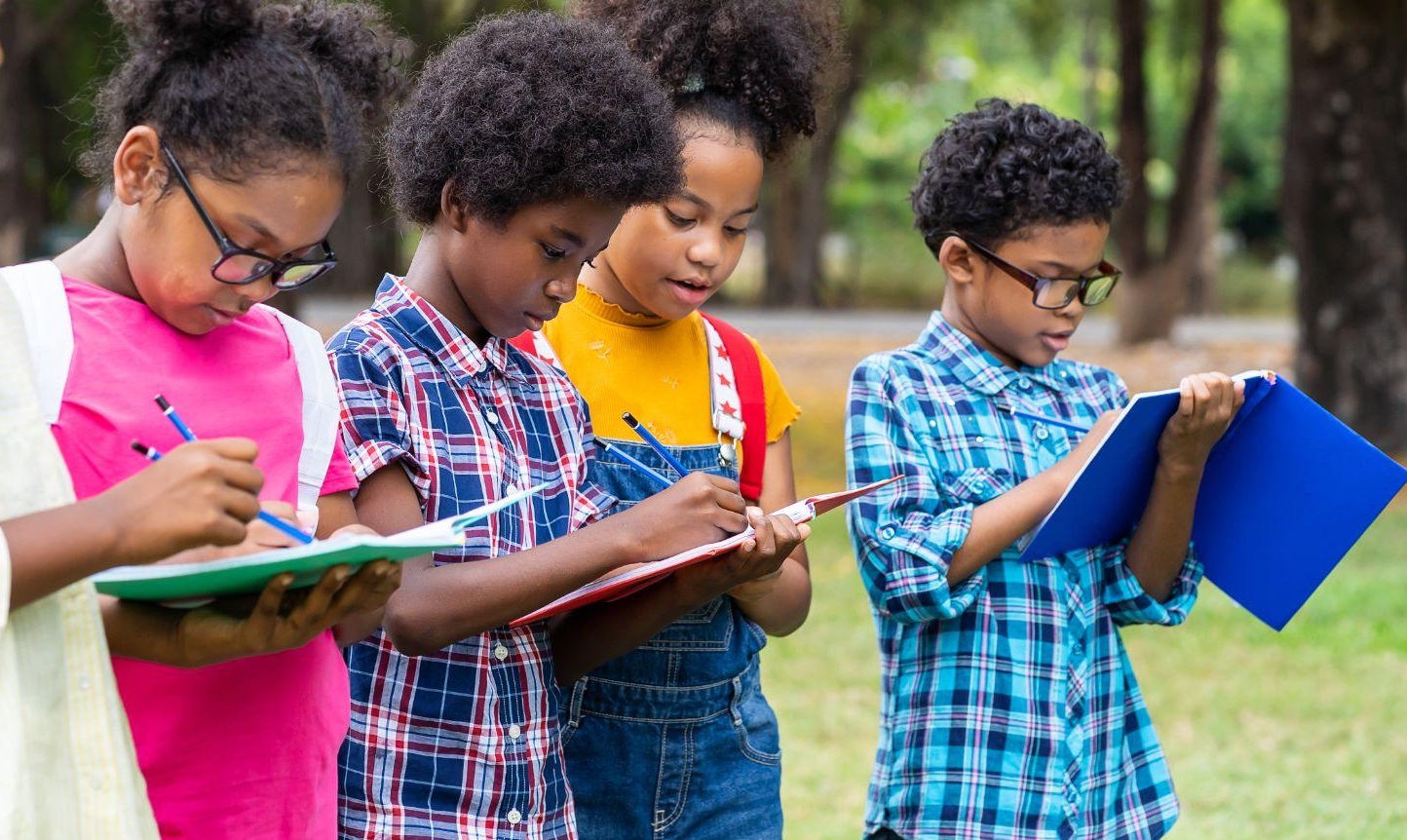 America’s River Roots 
CULTURE
Image: Learning Through Art, Inc.
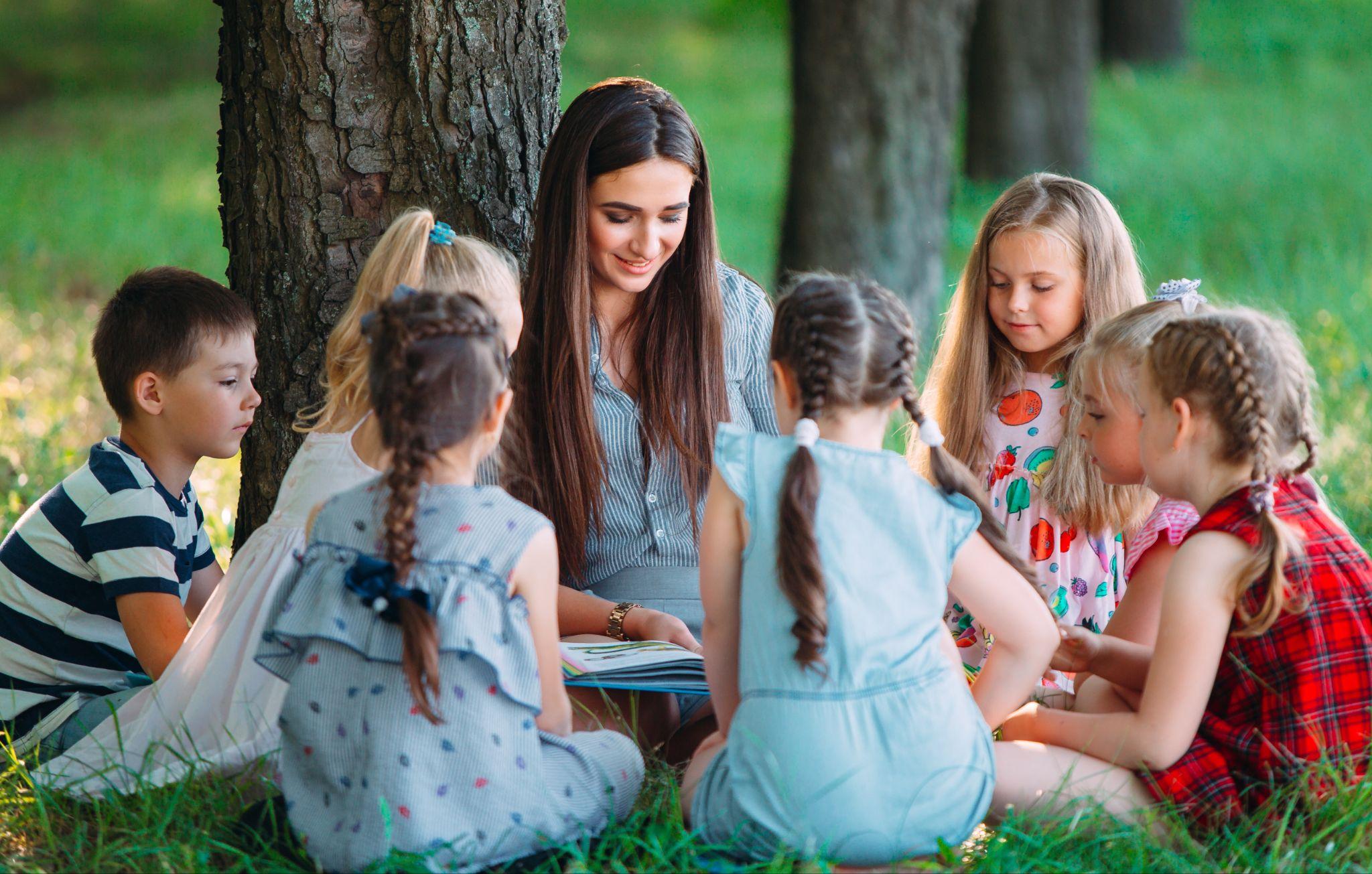 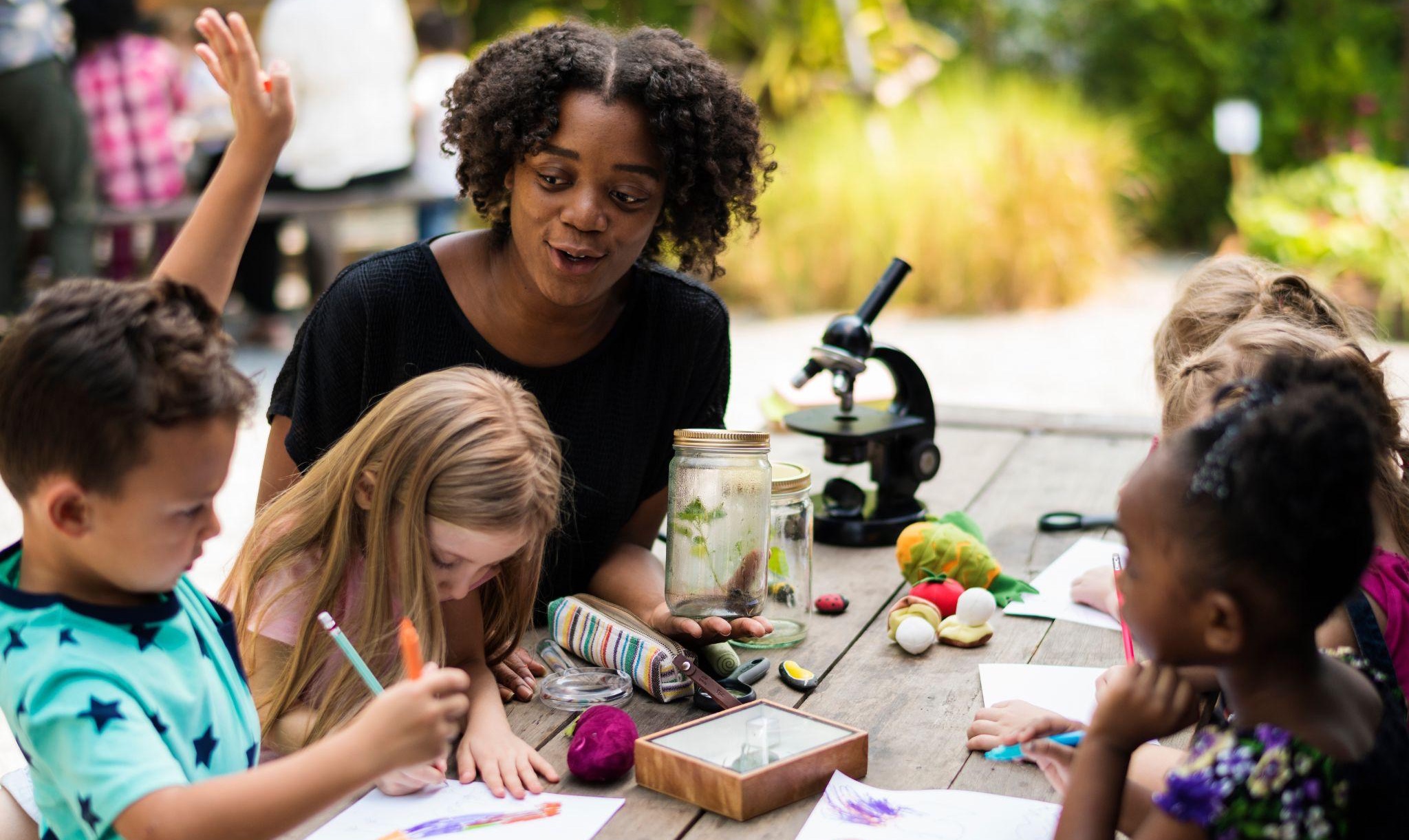 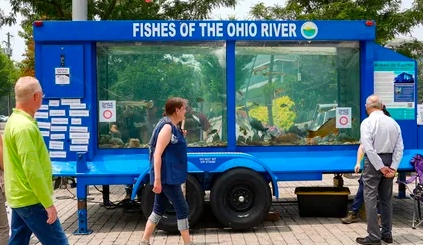 Featuring Tall Stacks Riverboat Cruises

River Cities Expo 

Sounds of the River School Program

River Industry Exhibits

Freedom Center Speaker Series 

Regional Cultural Tours

Keeneland/Kentucky Bourbon Trail
Freedom Journey 
Riverwalk Heritage Tour
Brewmaster Tour
UNESCO Earthworks
Image: Cincinnati Enquirer
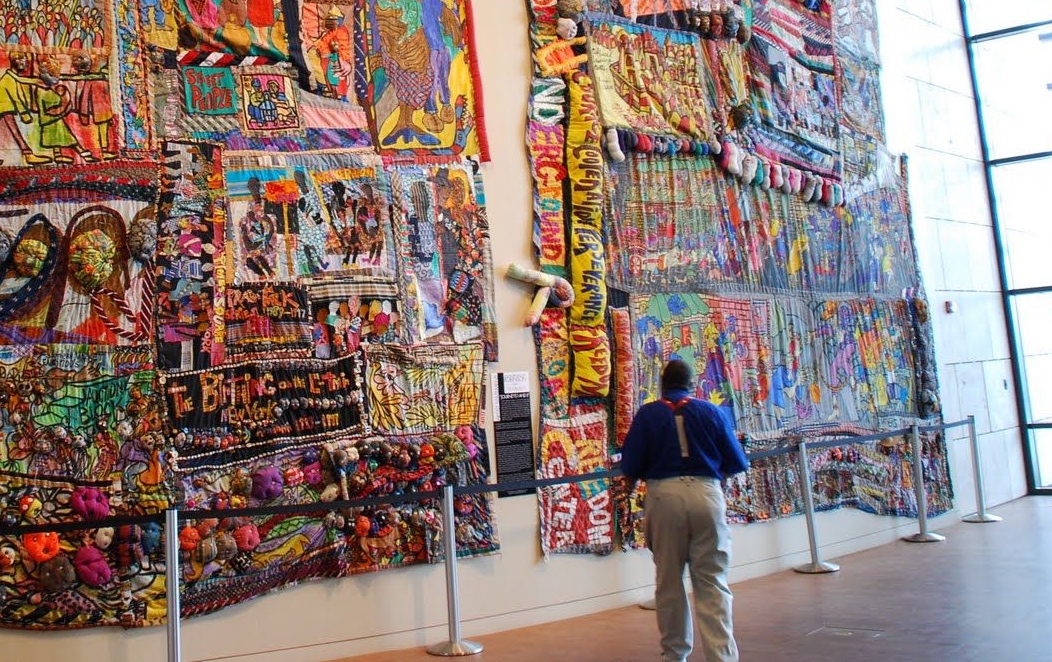 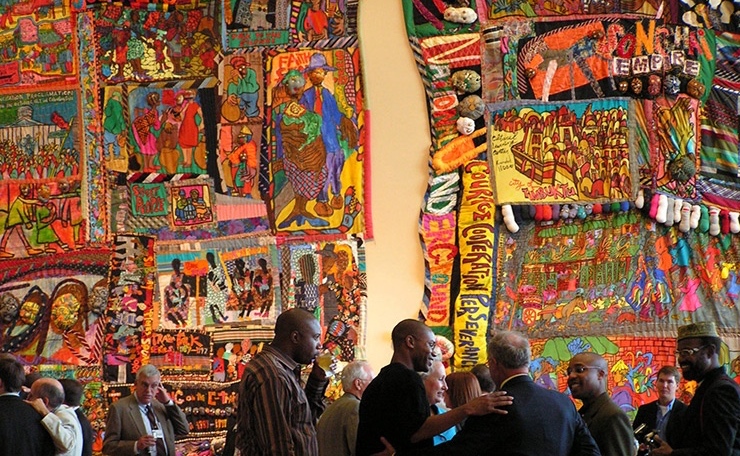 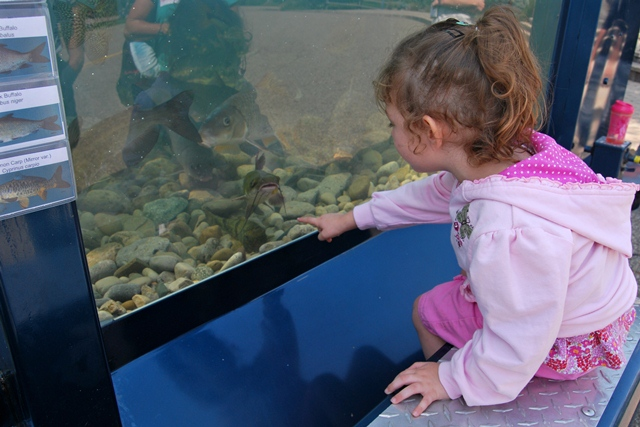 Image: Narrative Quilt by Aminah Robinson at The Underground Railroad Freedom Center
Image: Narrative Quilt by Aminah Robinson at The Underground Railroad Freedom Center
6
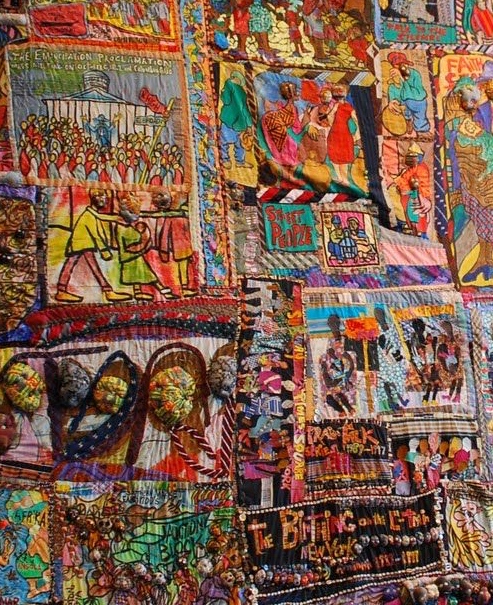 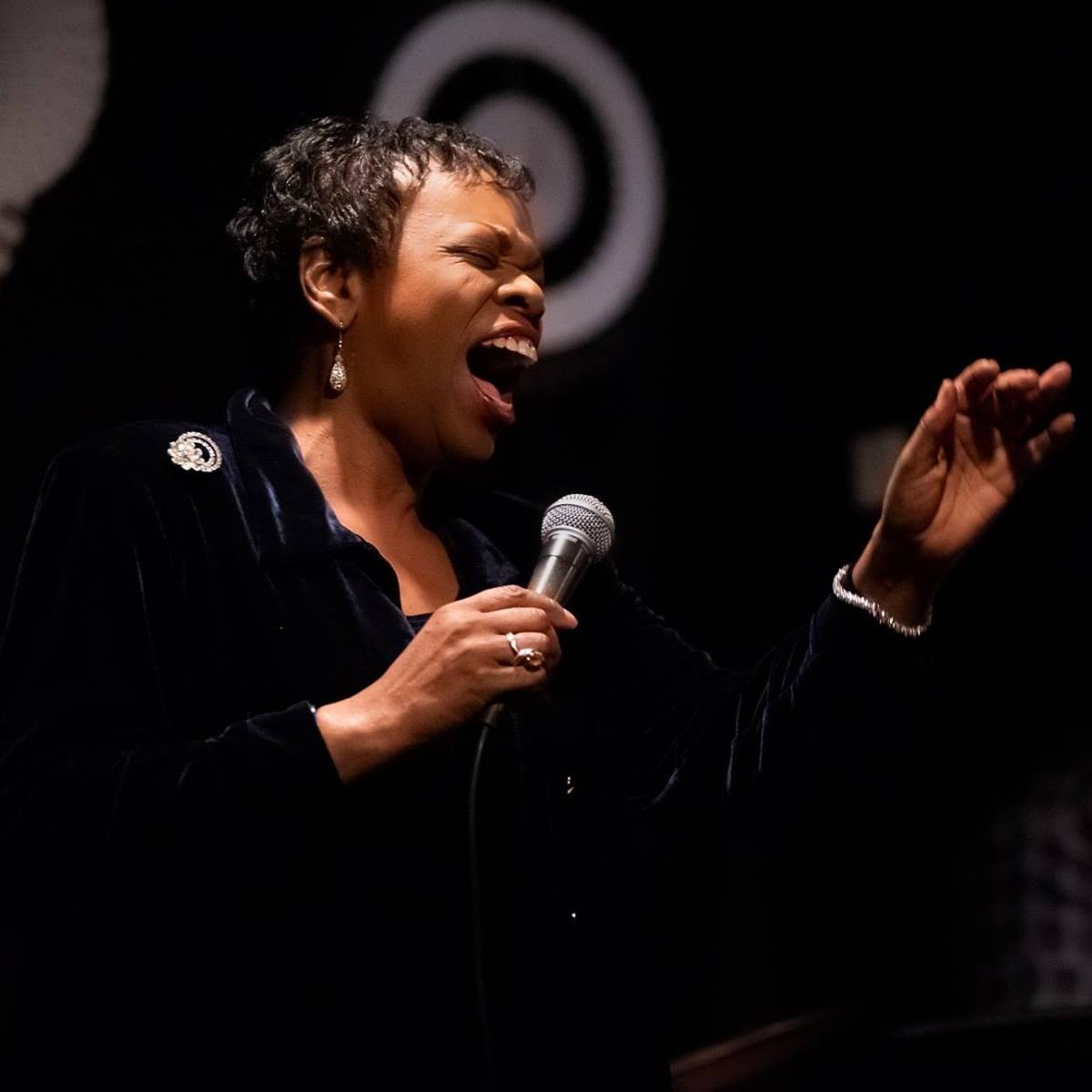 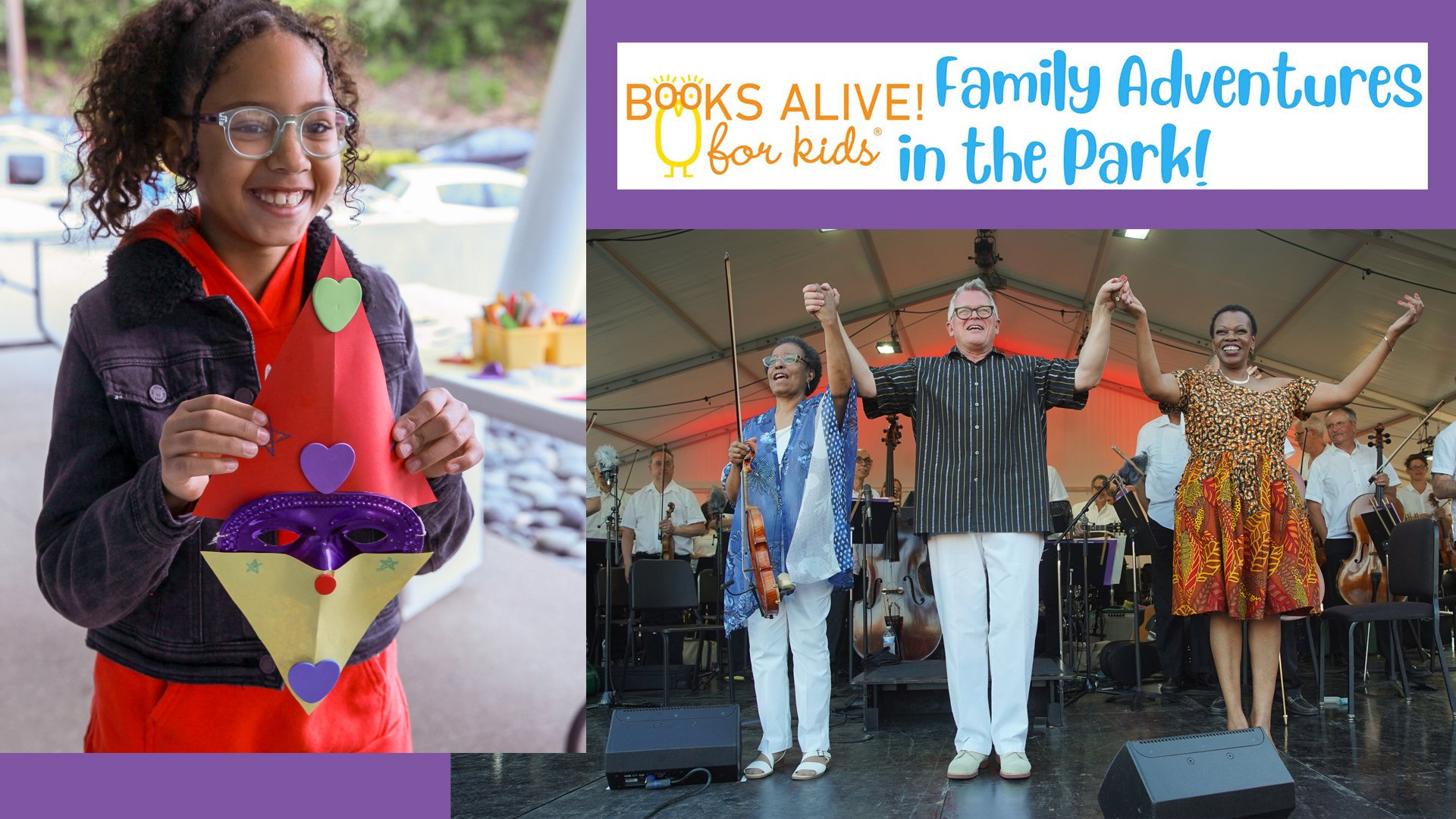 Image: Cincinnati Enquirer
Image: Black Music Walk of Fame | Kathy Wade Jazz Facebook, 2018
Image: Learning Through Art, Inc. | Books Alive! for kids
[Speaker Notes: Kelly]
River Industry 
Exhibit
Riverwalk Tours
OUR FUNDING: Sponsor Commitments
River Cusing Tasting
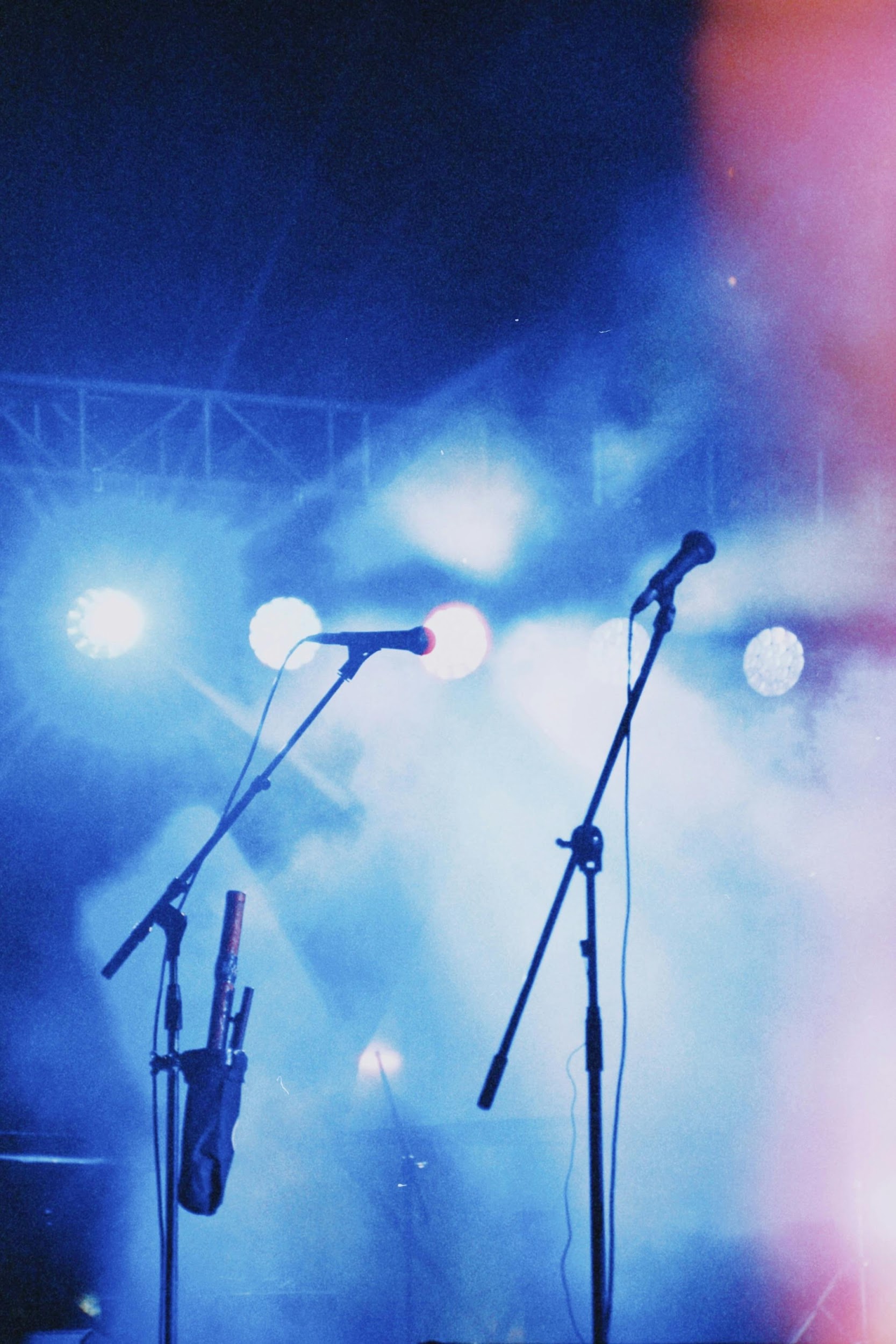 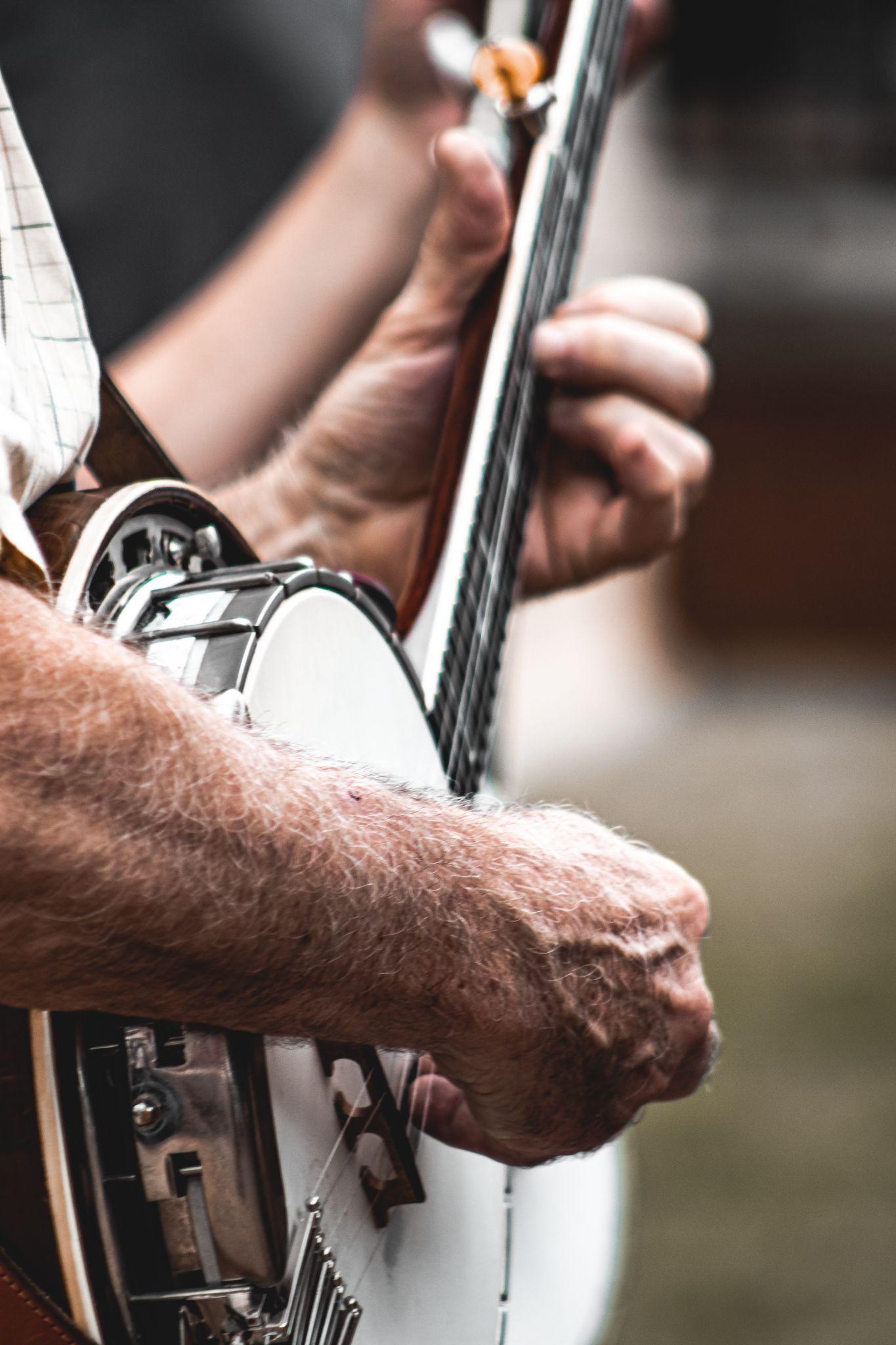 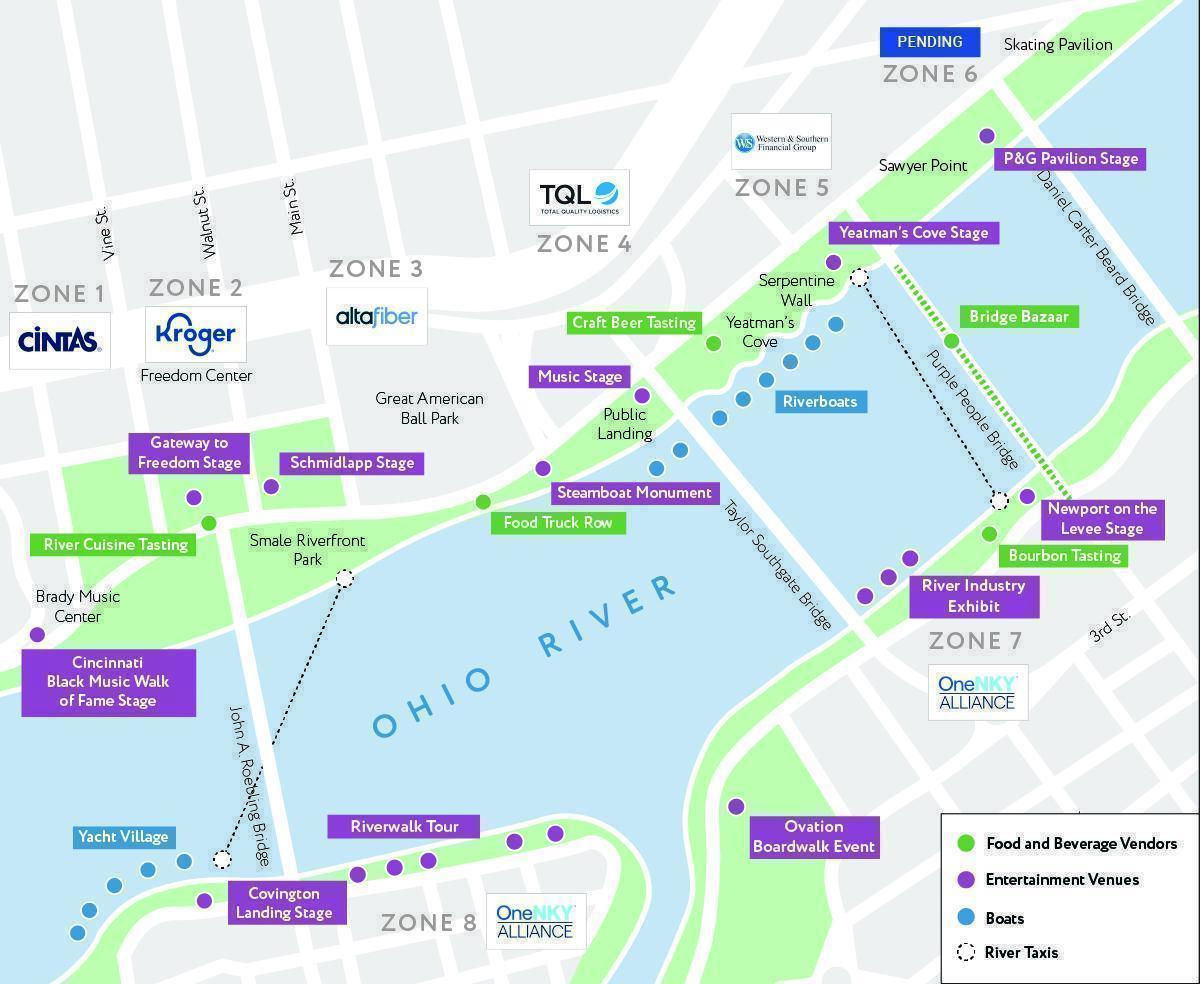 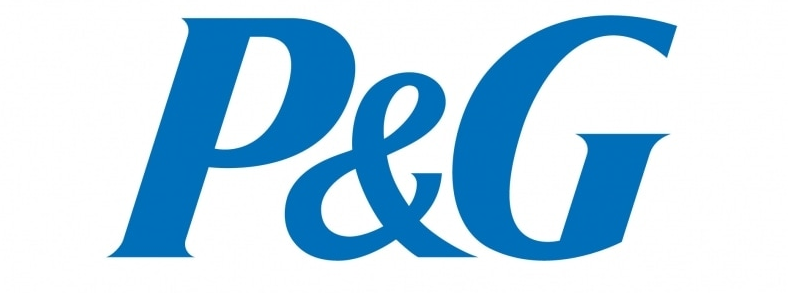 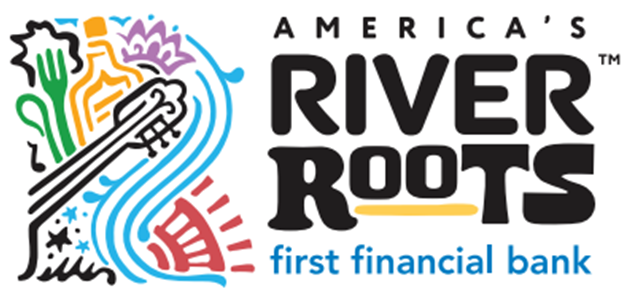 OUR FUNDING: Sponsor Commitments
Sponsor Activation Venues
Zone 1: Brady Festival area
Zone 2: Freedom Center
Zone 3: Schmidlapp Garden
Zone 4: Public Landing
Zone 5: Yeatman’s Cove
Zone 6: Sawyer Point
Zone 7: Newport On The Levee
Zone 8: Covington Landing
6
7
©2024 America's River Roots, Inc.  All images used for education purposes.
7
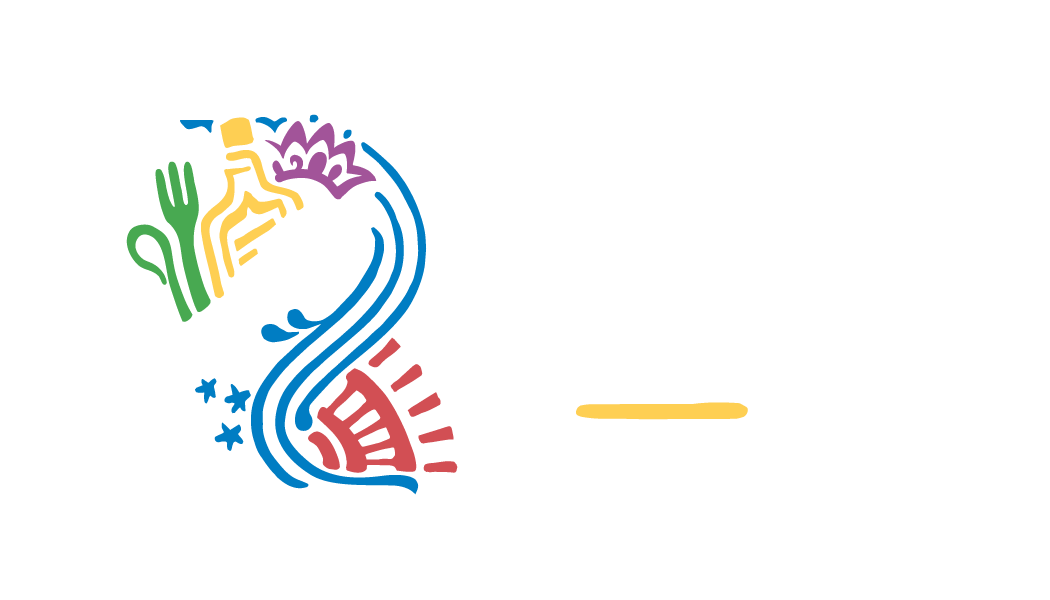 [Speaker Notes: KK-add logos   Tim takes over on funding]
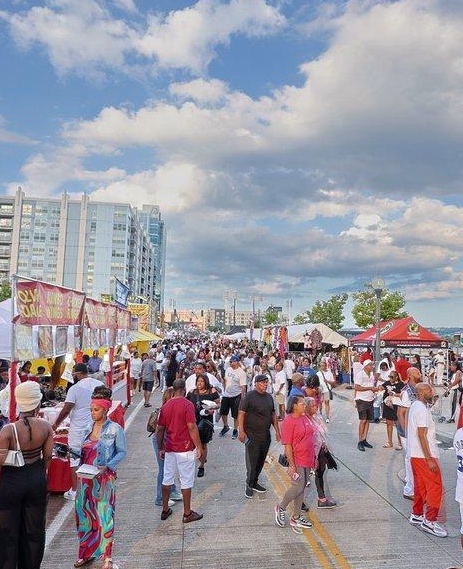 Our Kentucky Partners
BB Riverboats
Belle of Louisville Riverboat
Campbell County
Central Bank
Cincinnati/Northern Kentucky International Airport
City of Covington 
City of Newport
Corporex
CTI Clinical Trial Services
David C. Herriman Fund
eGateway Capital
Fidelity Investments
Fischer Homes
Haile Foundation
Hemmer
Horizon Community Funds of NKY
Kenton County
KLH Engineers
Mary M. Miller Riverboat
Meet NKY
NKY Chamber of Commerce
Northern Kentucky University
OneNKY Alliance
Perfetti Van Melle
R.C. Durr Foundation
Southbank Partners
St. Elizabeth Healthcare
Thomas More University
Verst Logistics
Image: Cara Owsley / The Enquirer
Image: Cincinnati Business Courier
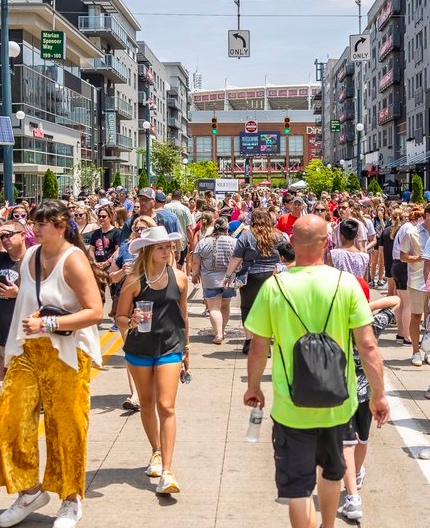 Image: Cincinnati Business Courier
Image: Shae Combs / GameDay Communications
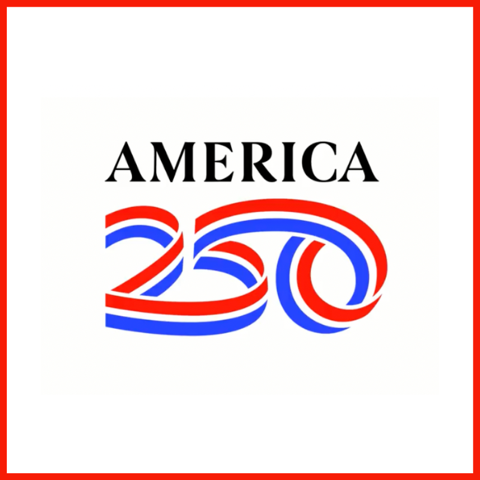 10
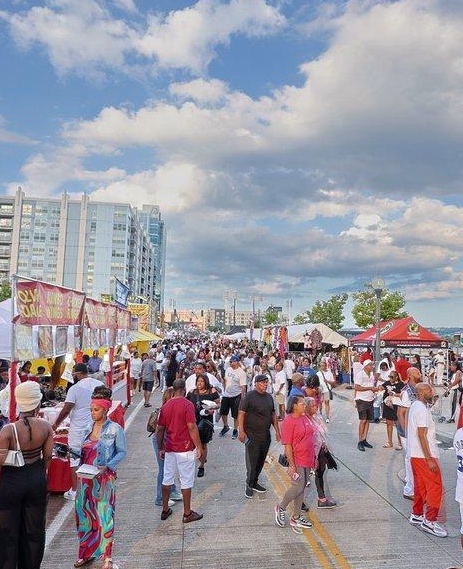 Our Request to the Kentucky Legislature
We would respectfully request that the Kentucky 250th Planning Commission designate America’s River Roots, Kentucky’s kick off event for the 250th anniversary and that the Kentucky Legislature would endorse this designation.

We would additionally request special consideration from the funding allocation by the Kentucky Legislature during the 2024 session for Kentucky’s 250th events in the amount of $500,000 and that the Kentucky Legislature would endorse this endowment.

And of course make plans to kick off Kentucky’s celebration in Northern Kentucky next October.
Image: Cara Owsley / The Enquirer
Image: Cincinnati Business Courier
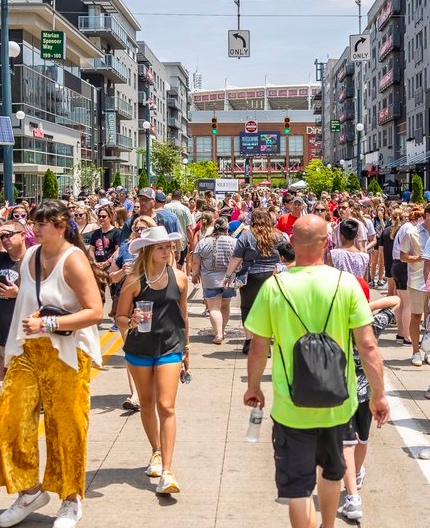 Image: Cincinnati Business Courier
Image: Shae Combs / GameDay Communications
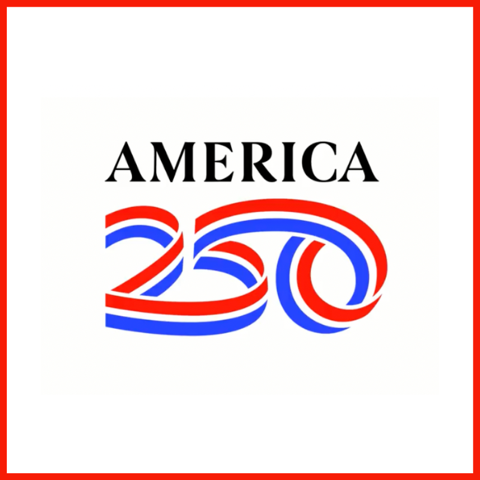 10